Countering alternative facts and post-truthism
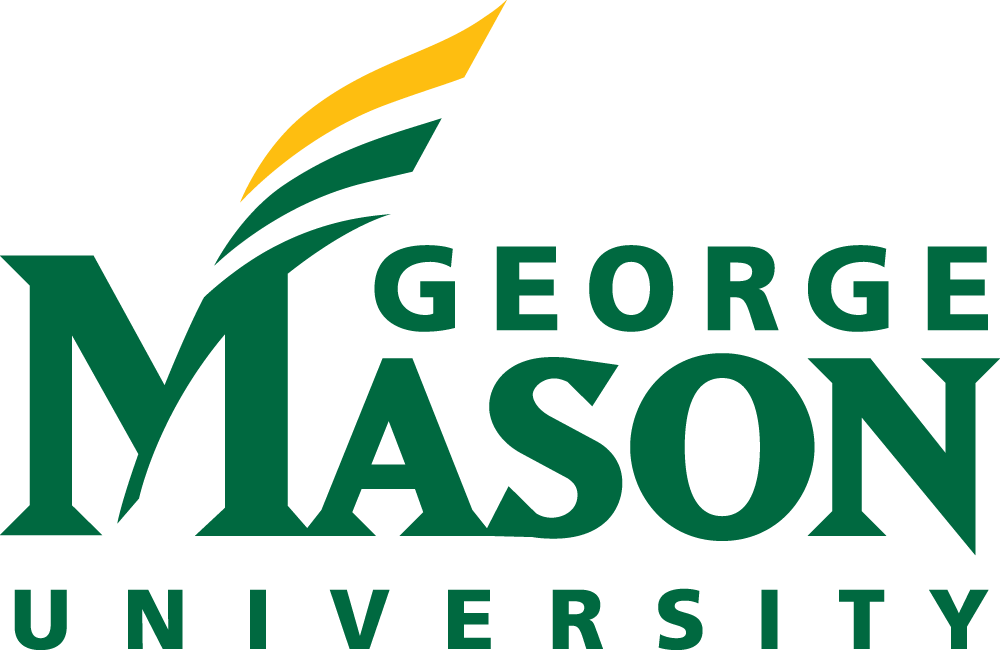 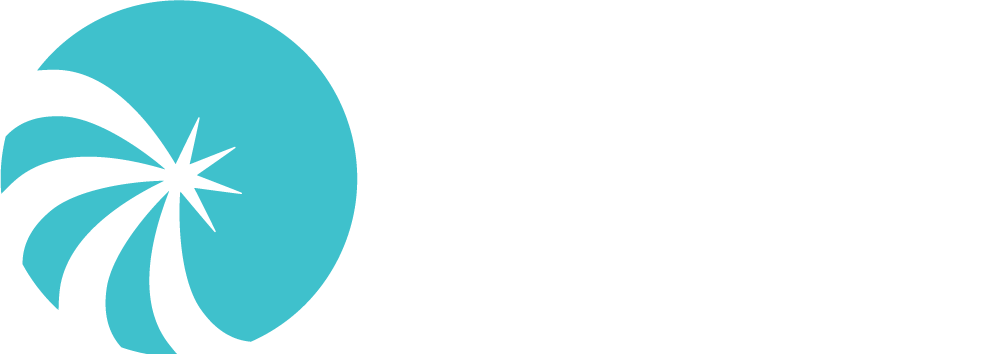 JOHN COOK
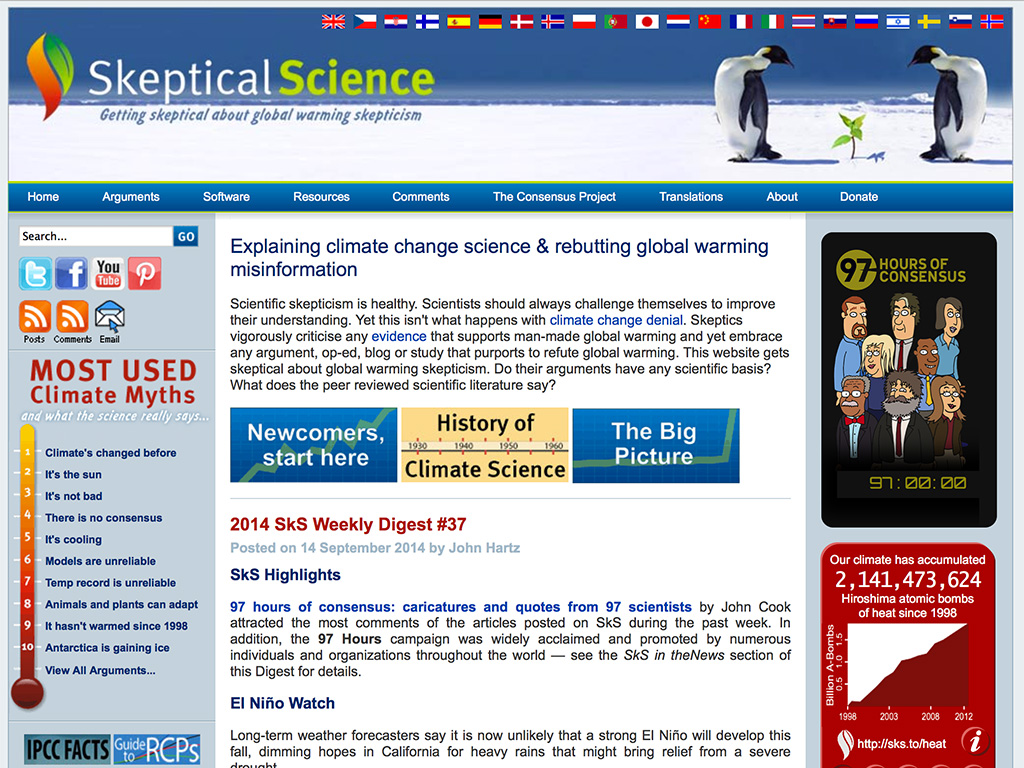 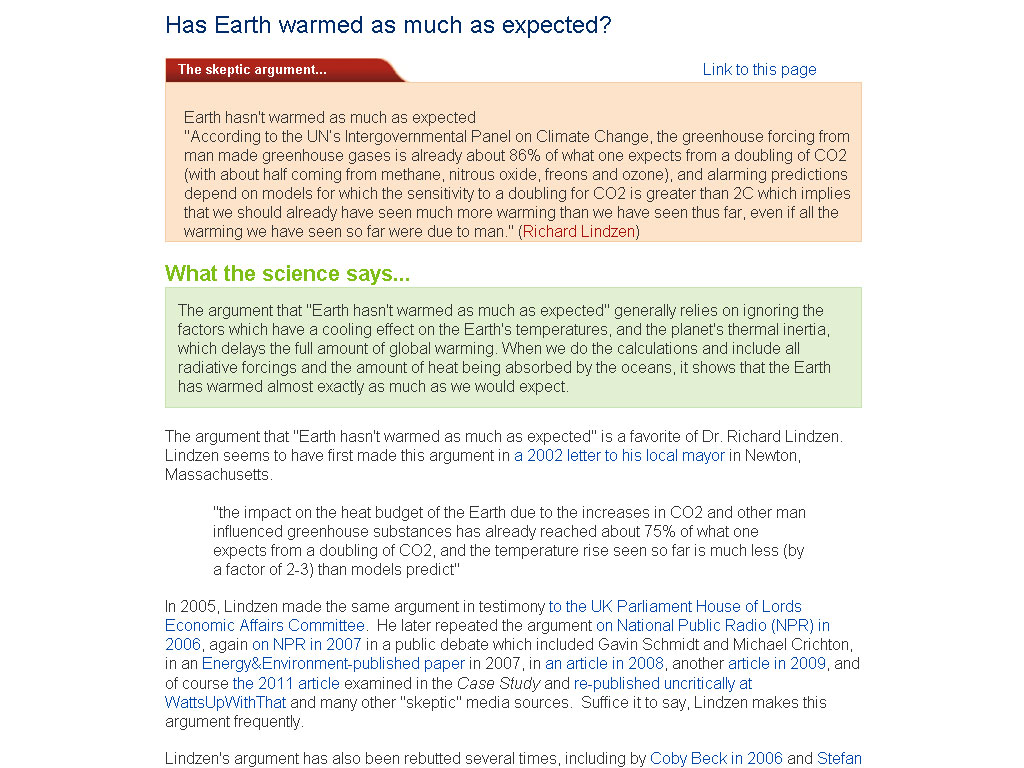 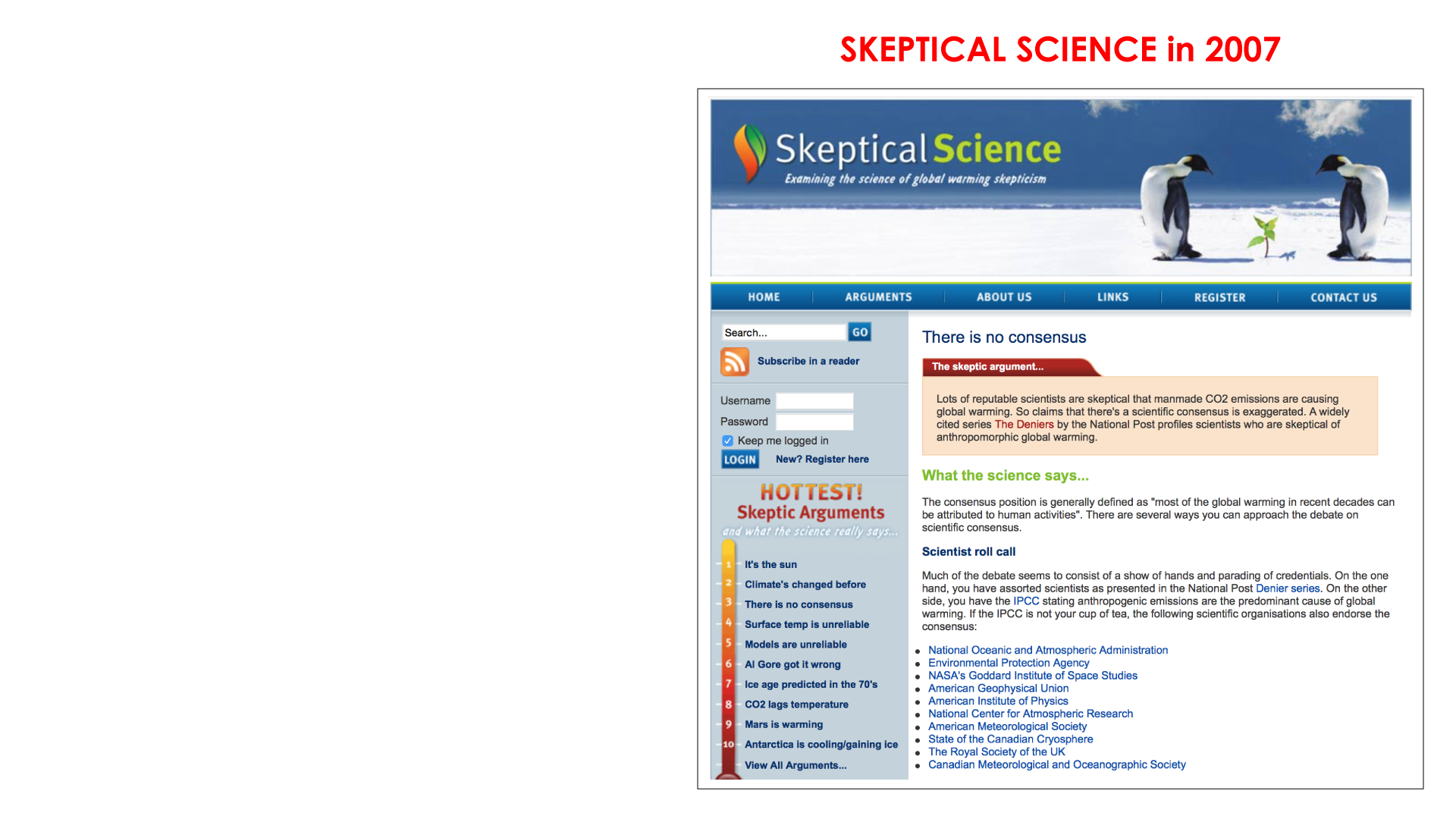 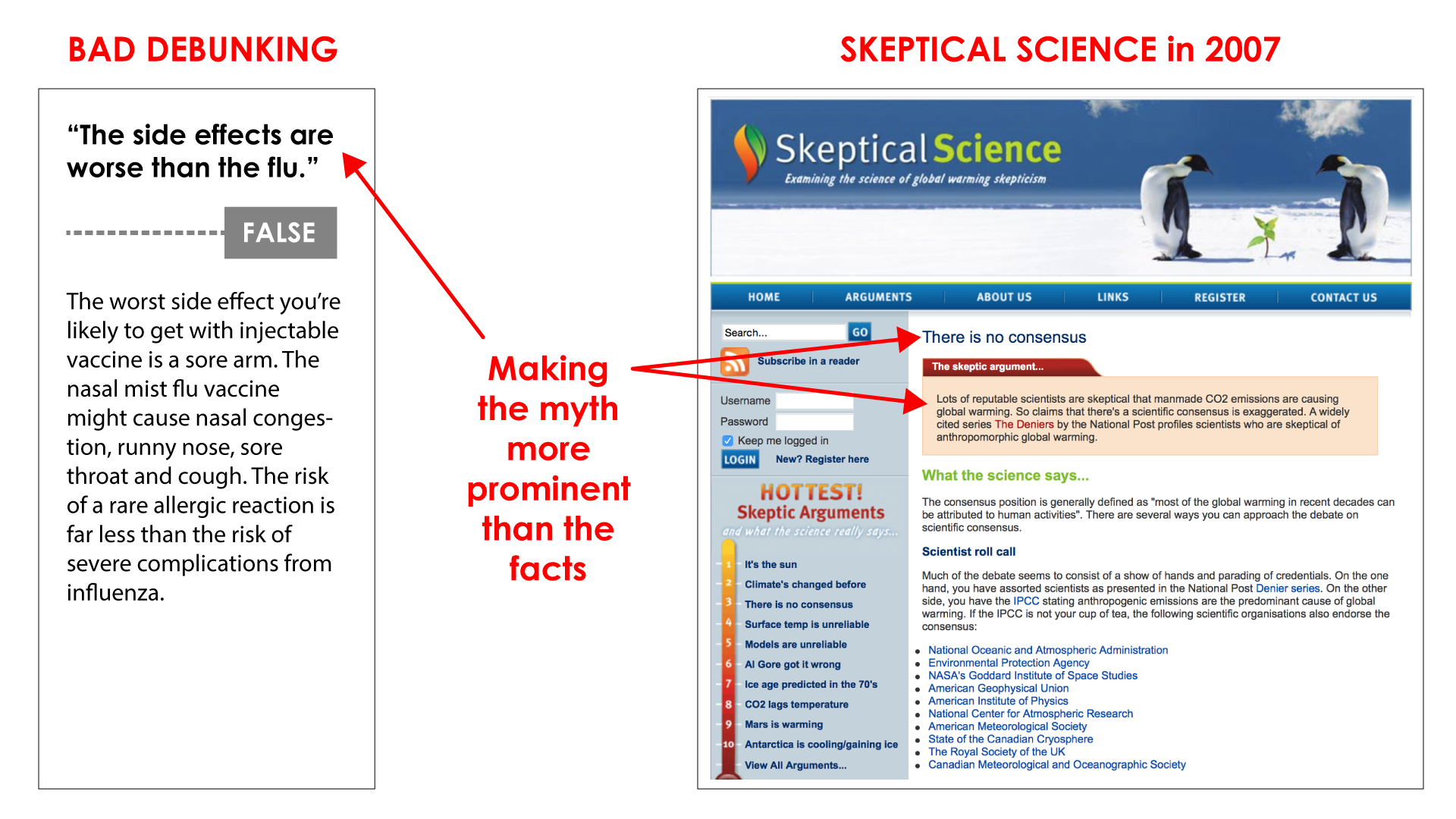 Attribution 2
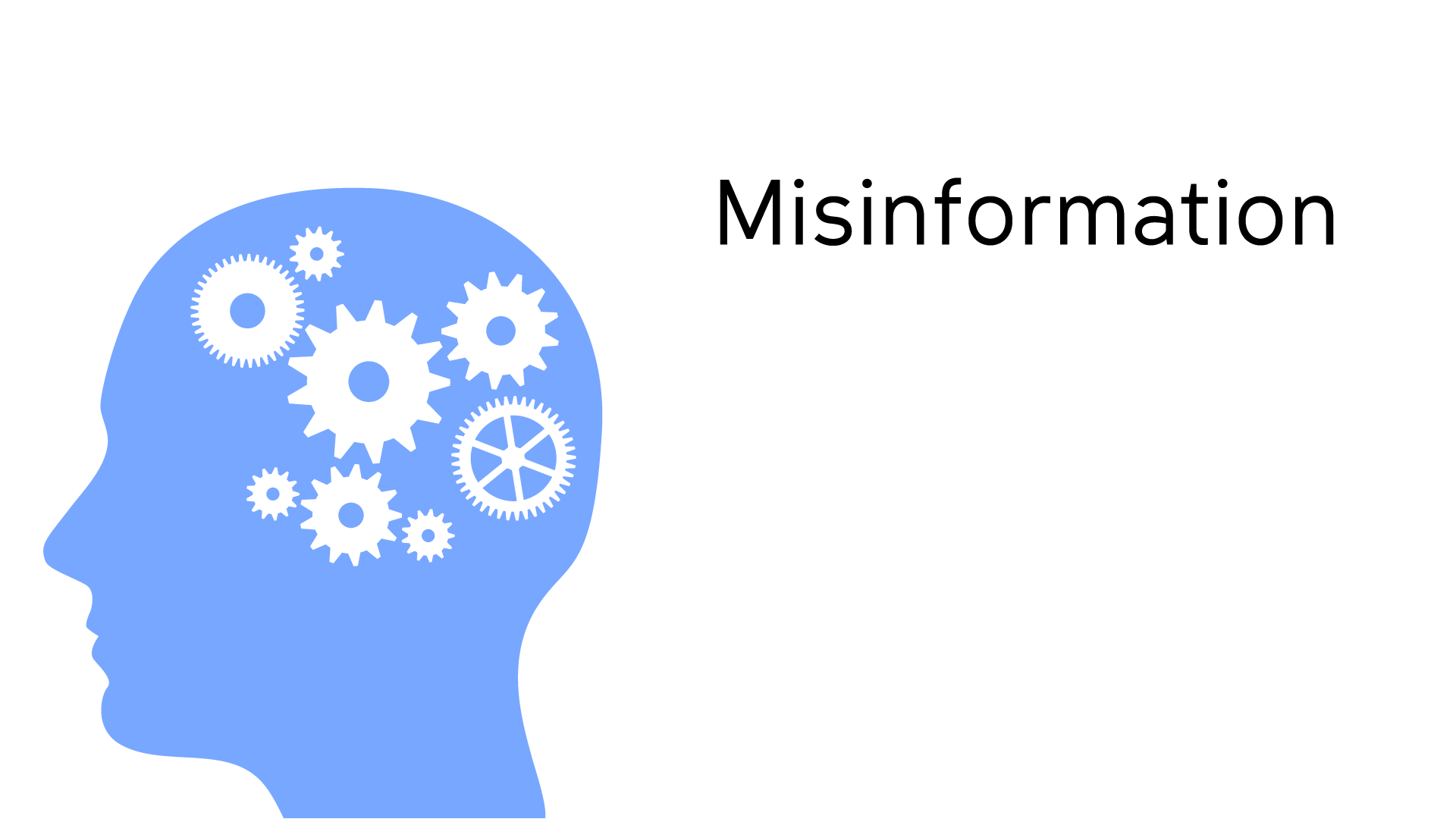 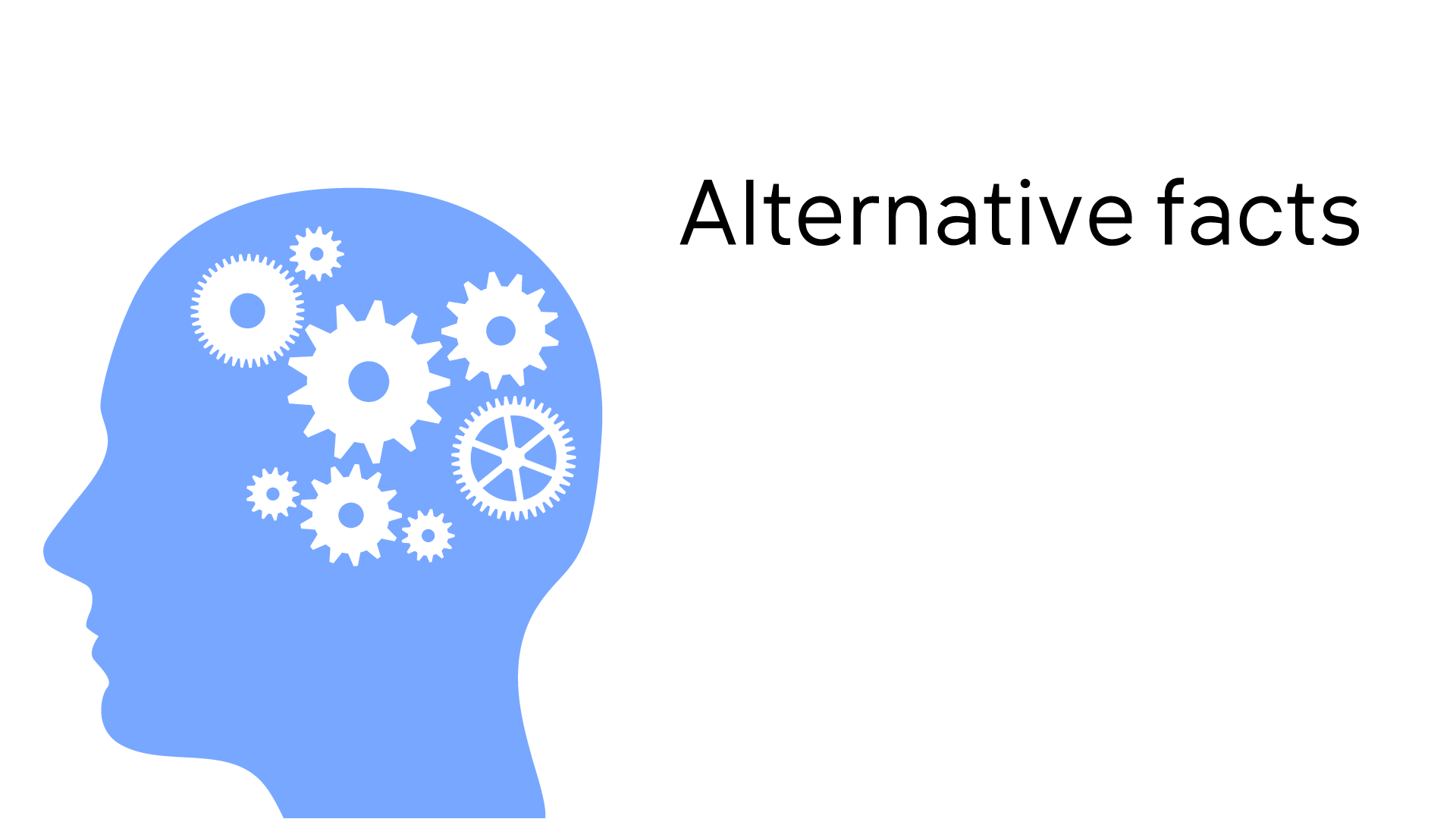 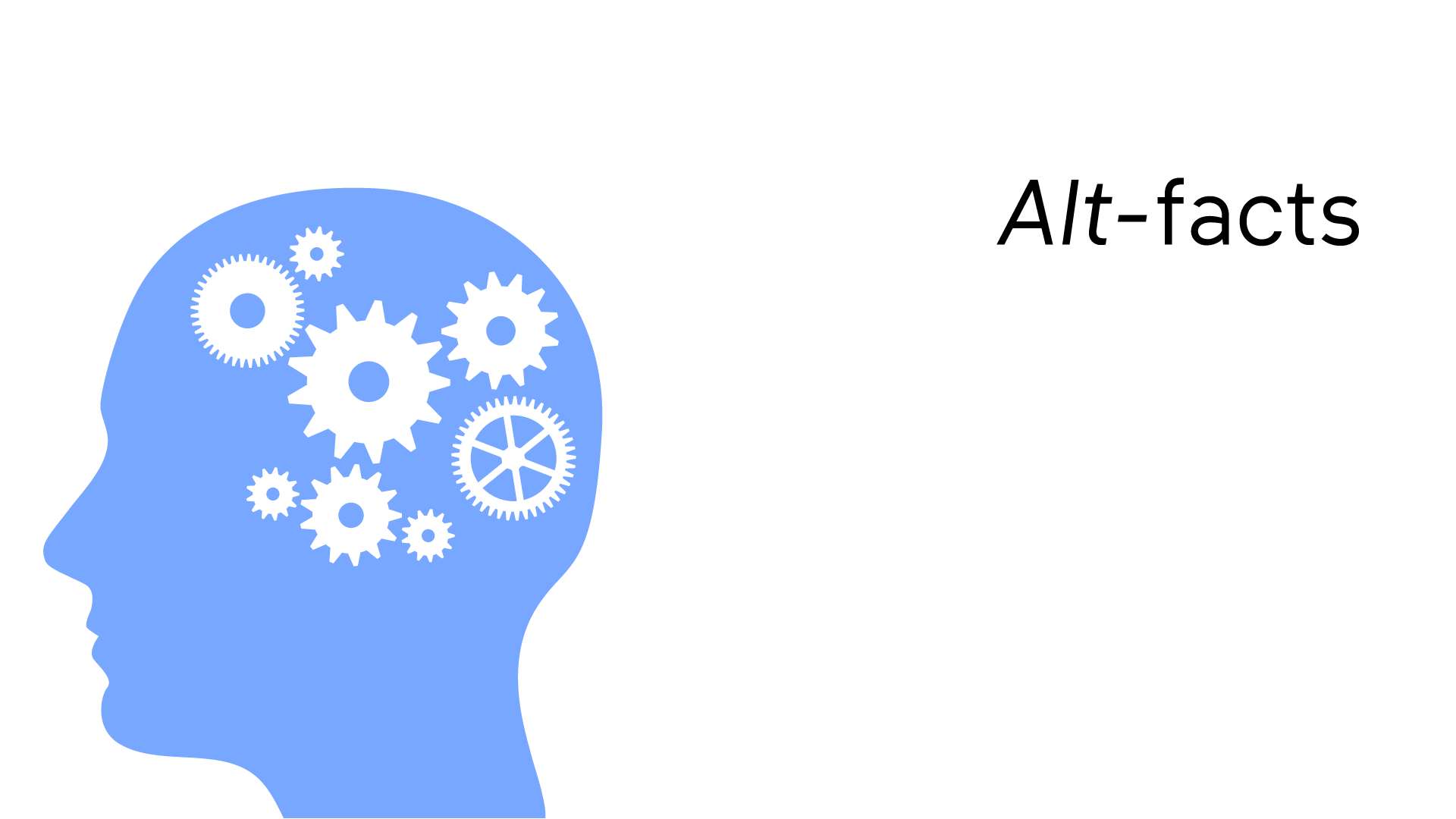 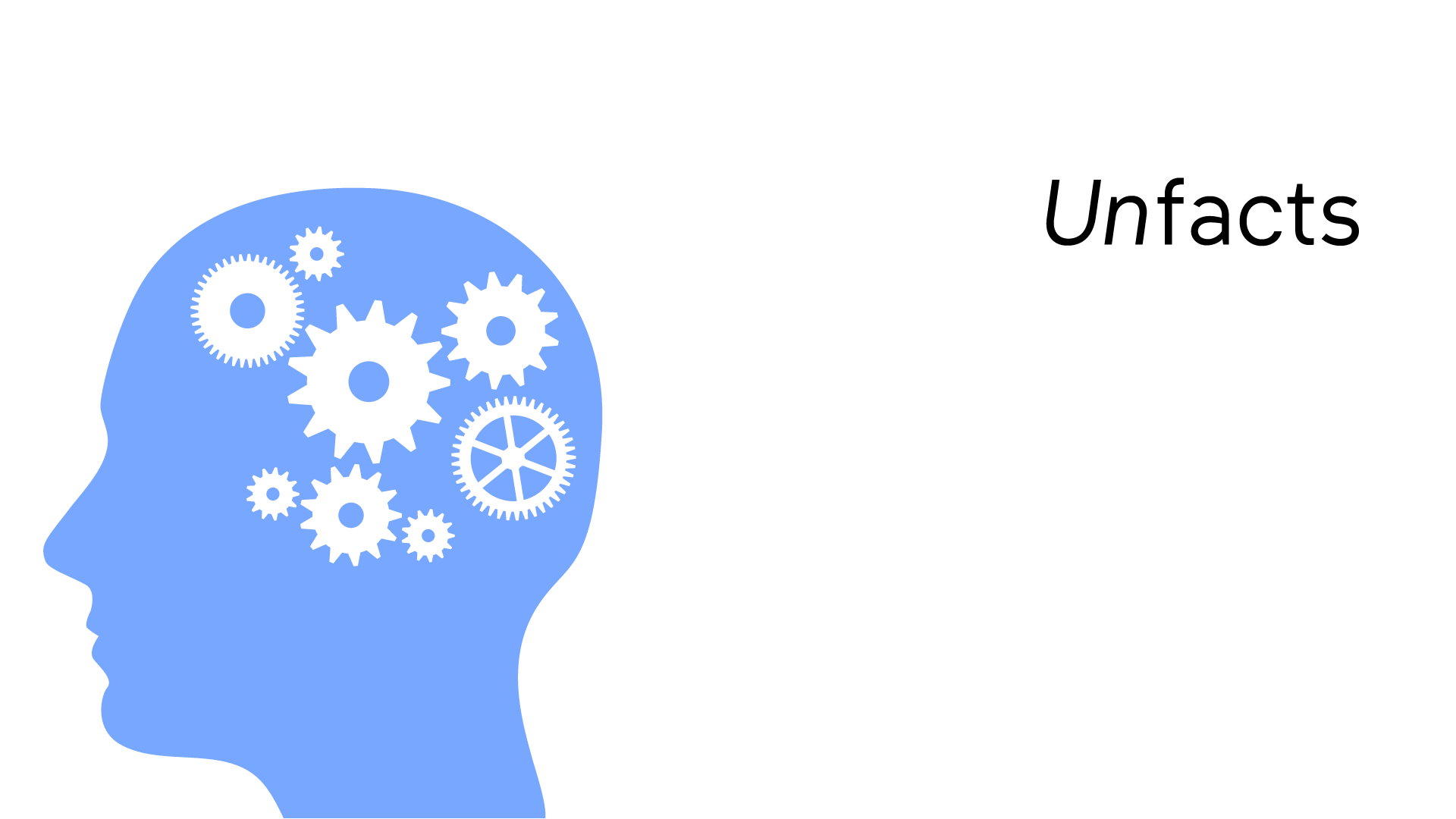 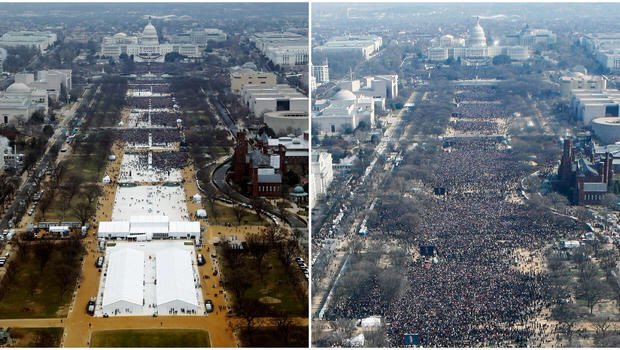 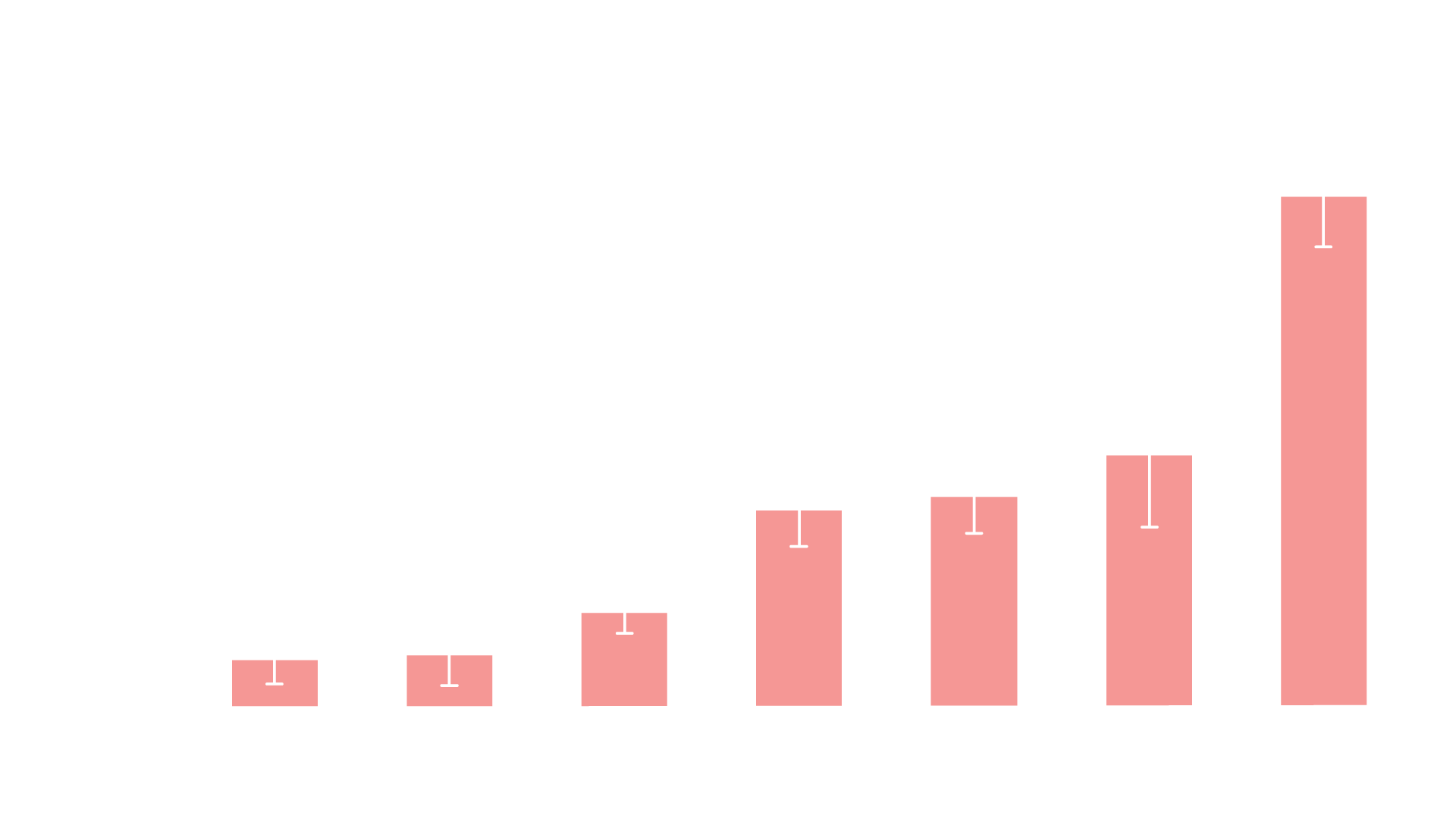 [Speaker Notes: A number of factors drive people’s attitudes towards climate change. A meta-analysis by the University of Queensland looked at nearly 200 (196) studies and surveys on climate beliefs and summarised the results. They found that across these studies, the biggest driver of belief in climate change was not gender, age, income or even education level. The biggest driver of climate attitudes is who you vote for. Political affiliation is by far the strongest predictor of climate change beliefs. Now this seems like a strange outcome. What does voting Labour or Liberal have to do with your views on the greenhouse effect?]
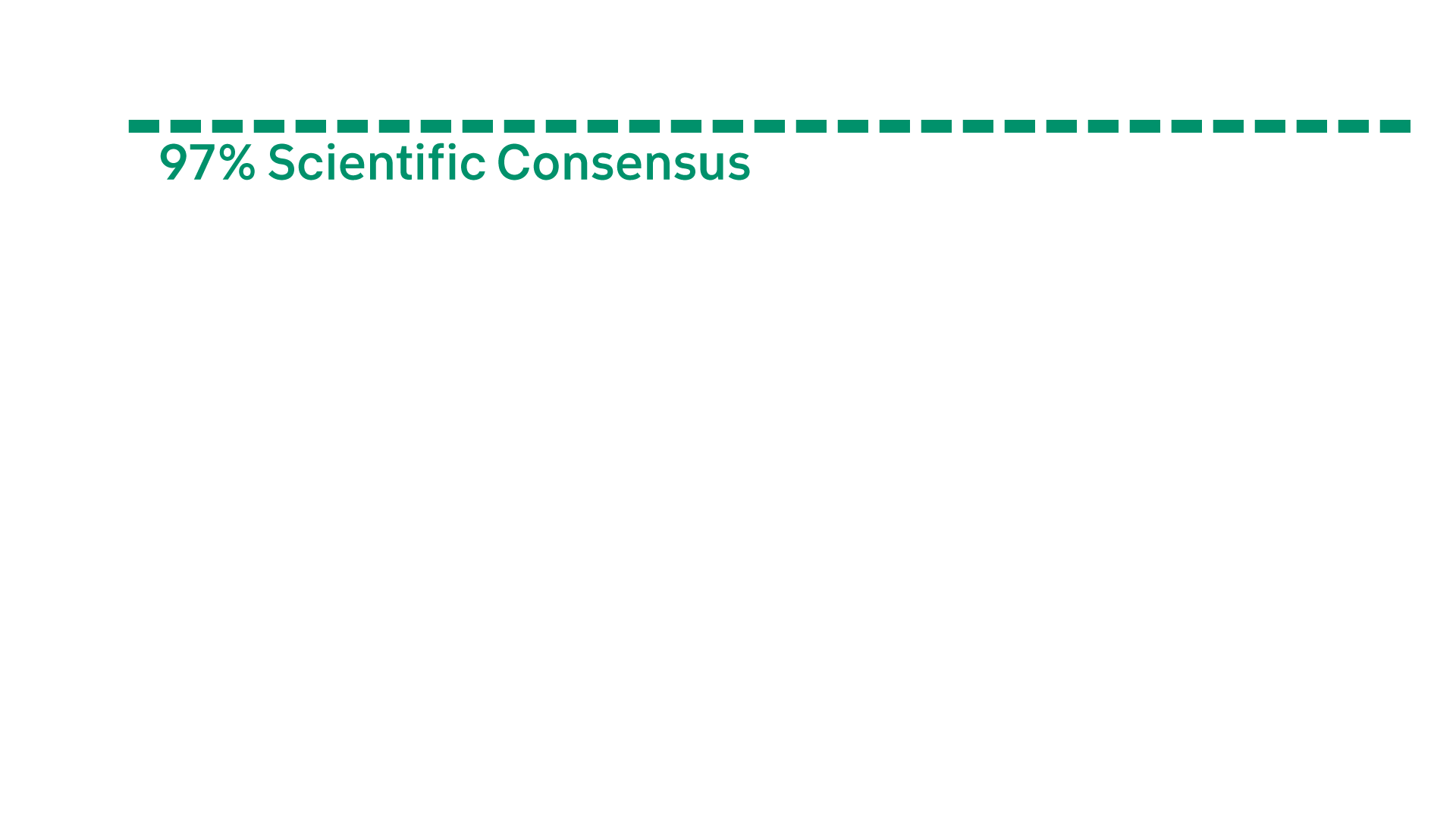 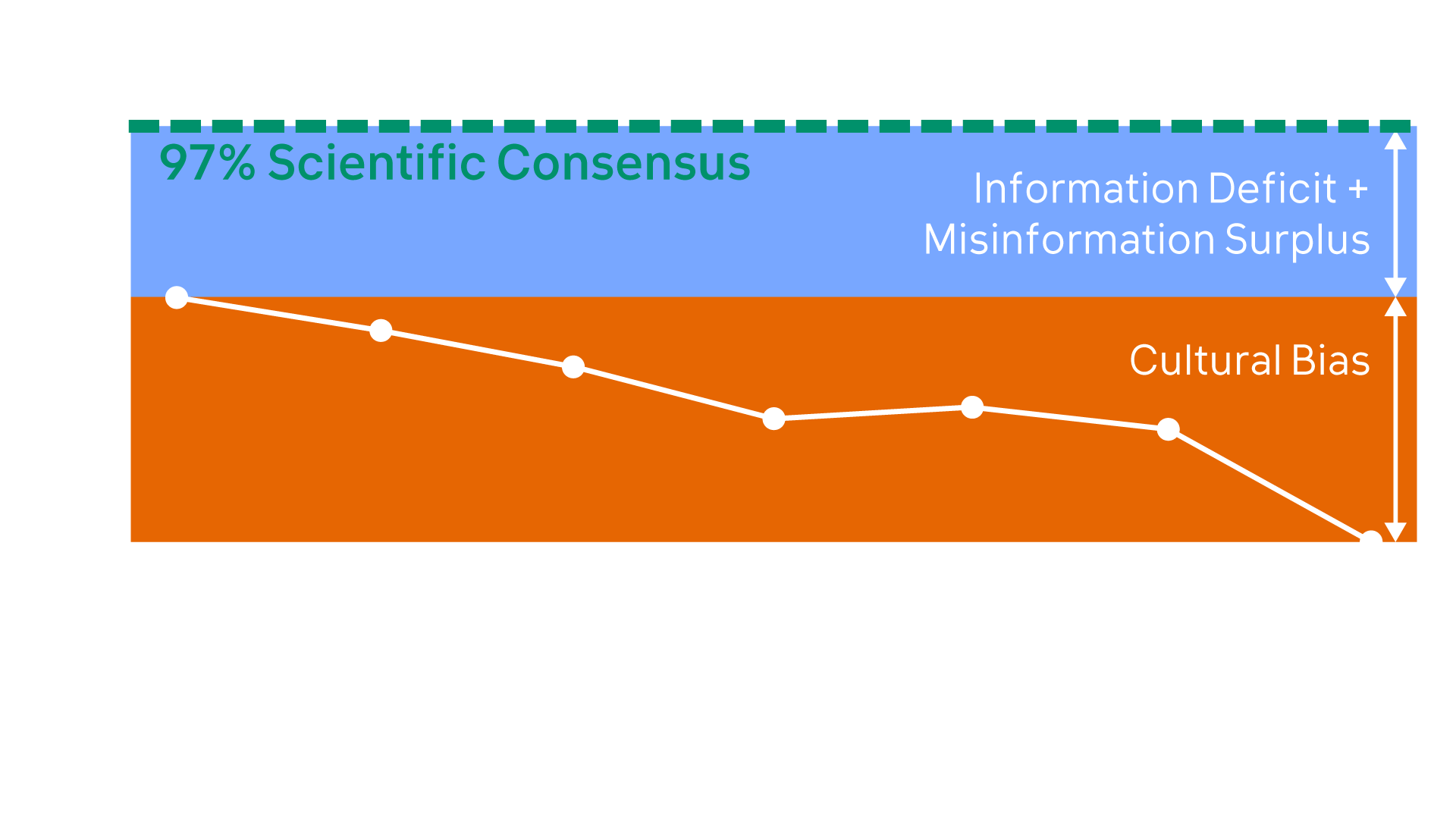 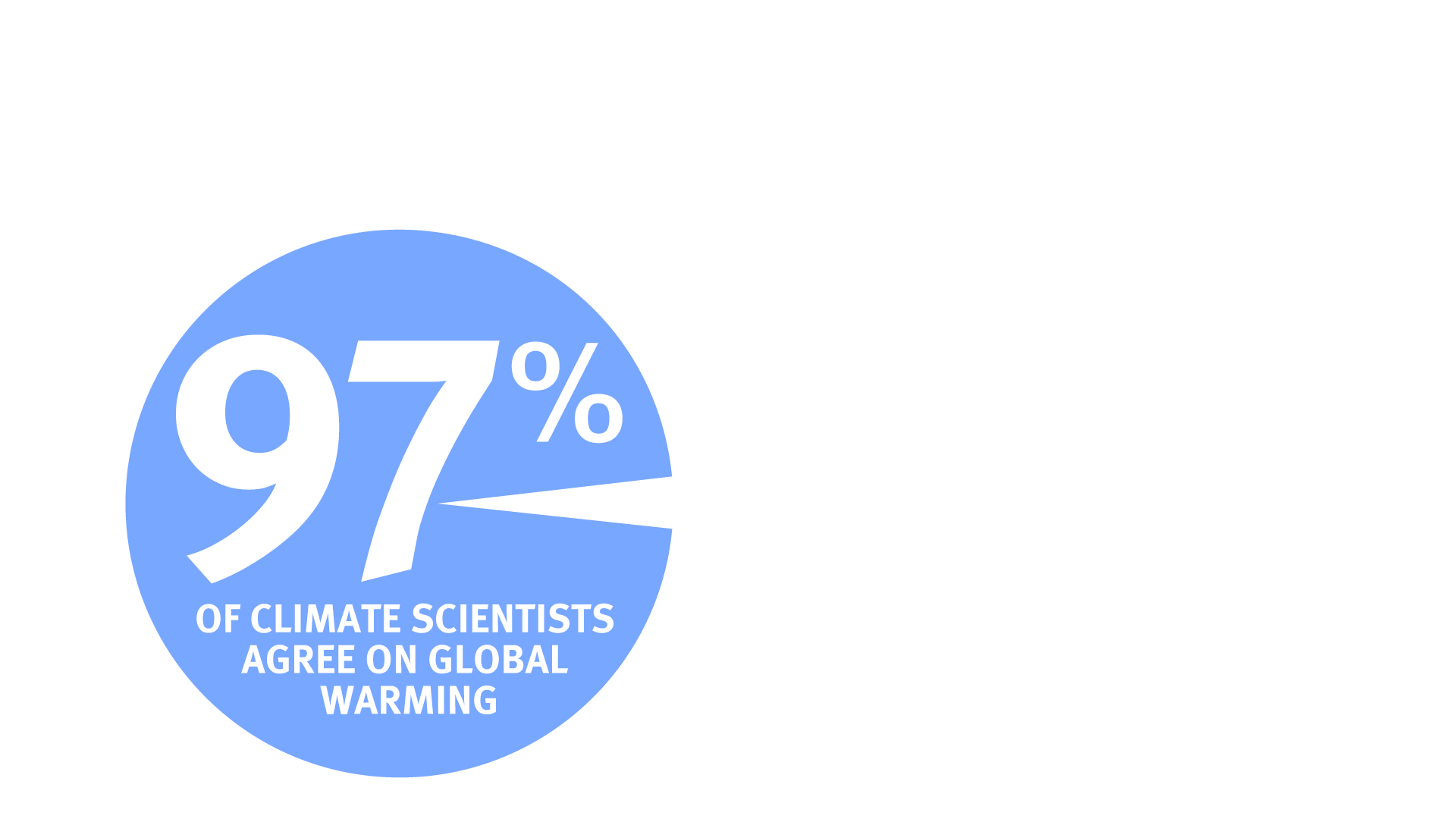 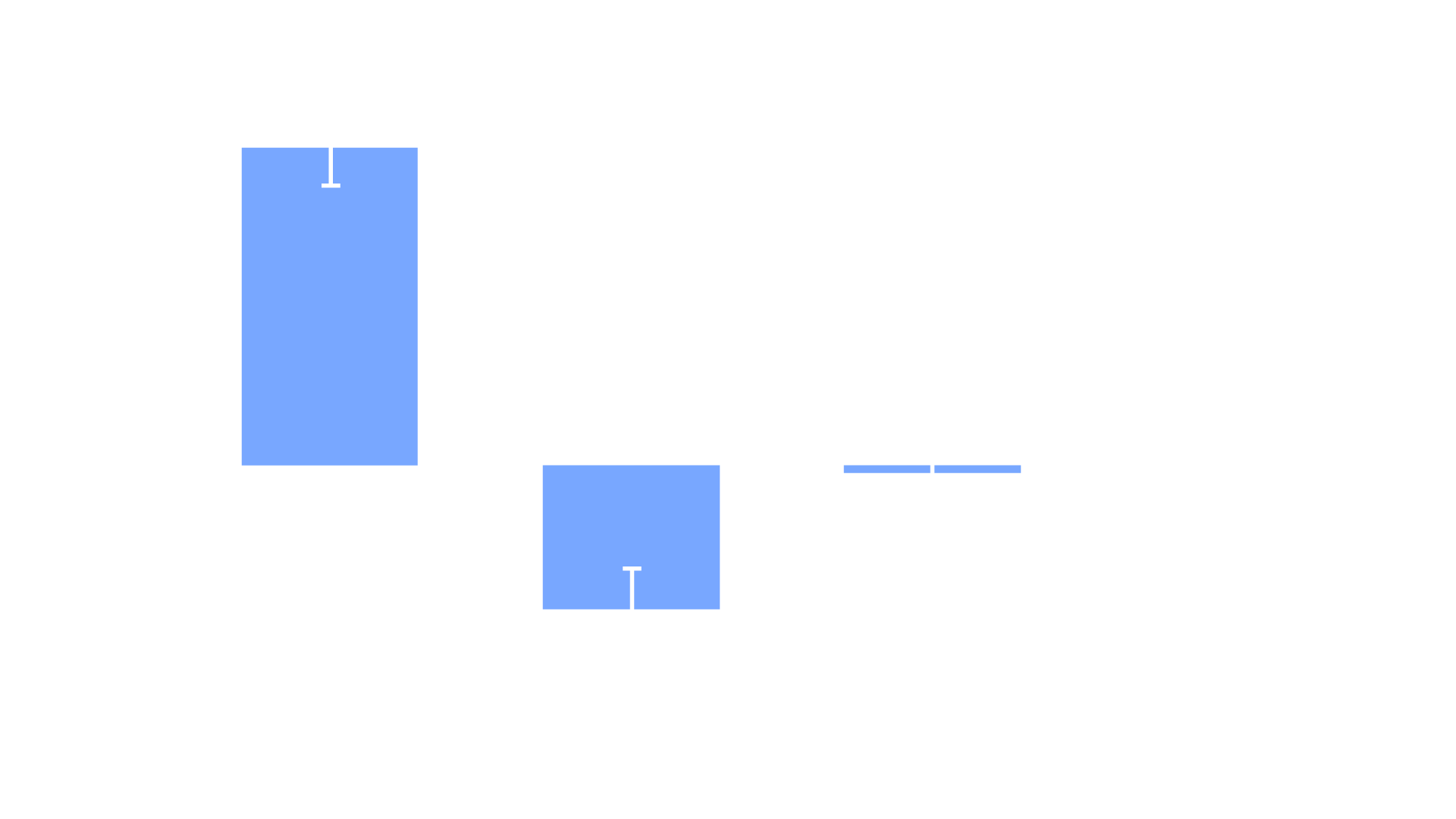 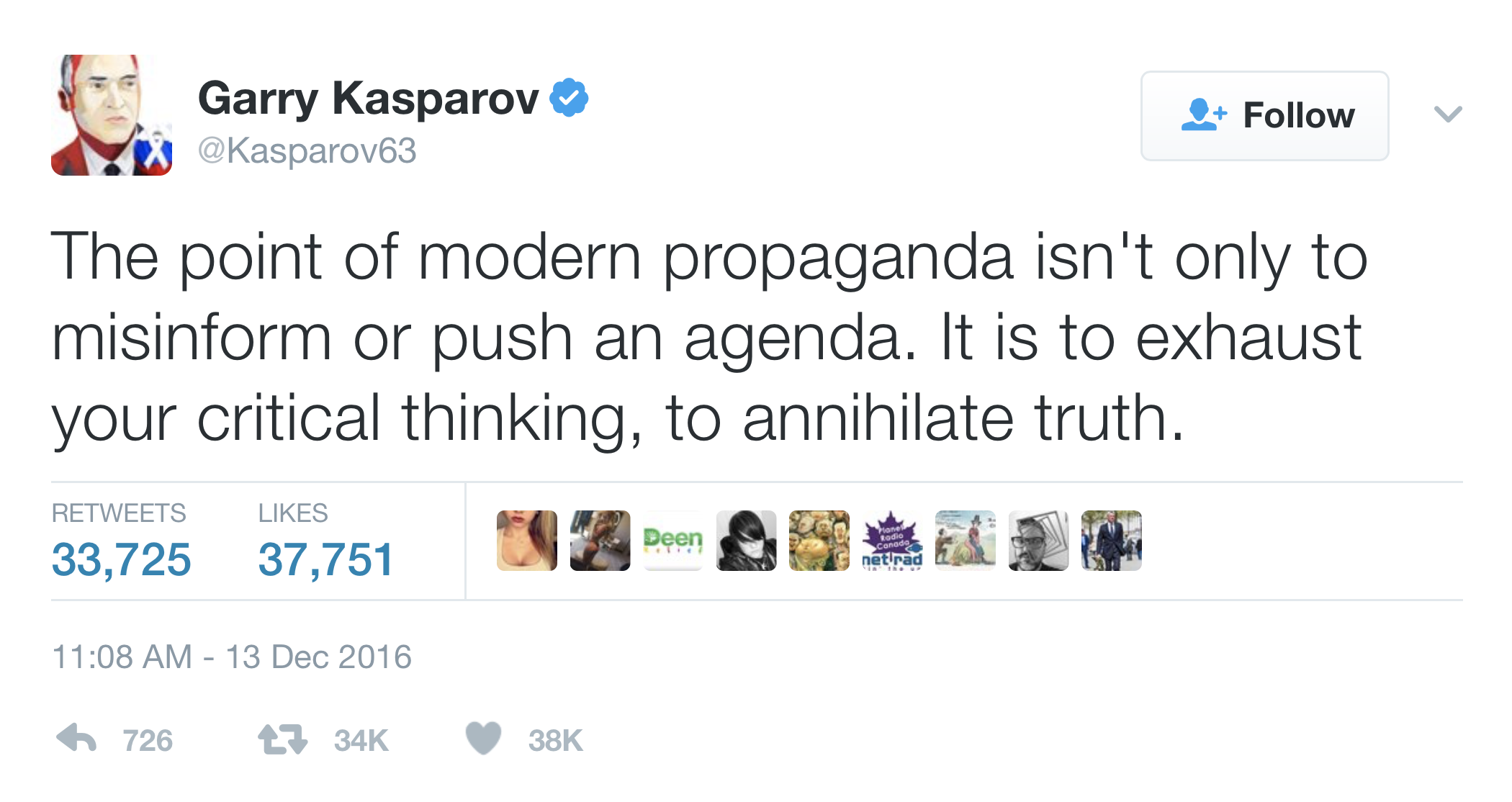 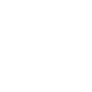 Inoculation theory
Warning Before Misinformation
… several independent investigations have concluded that the “Petition Project” is extremely misleading. For instance, many of the signatures on the petition are fake (for example, past signatories have included the long deceased Charles Darwin, members of the Spice Girls, and fictional characters from Star Wars). Also, although 31,000 may seem like a large number, it actually represents less than 0.3% of all US science graduates (a tiny fraction). Further, nearly all of the legitimate signers have no expertise in climate science at all.
Warning Before Misinformation
… several independent investigations have concluded that the “Petition Project” is extremely misleading. For instance, many of the signatures on the petition are fake (for example, past signatories have included the long deceased Charles Darwin, members of the Spice Girls, and fictional characters from Star Wars). Also, although 31,000 may seem like a large number, it actually represents less than 0.3% of all US science graduates (a tiny fraction). Further, nearly all of the legitimate signers have no expertise in climate science at all.
Warning Before Misinformation
… several independent investigations have concluded that the “Petition Project” is extremely misleading. For instance, many of the signatures on the petition are fake (for example, past signatories have included the long deceased Charles Darwin, members of the Spice Girls, and fictional characters from Star Wars). Also, although 31,000 may seem like a large number, it actually represents less than 0.3% of all US science graduates (a tiny fraction). Further, nearly all of the legitimate signers have no expertise in climate science at all.
Warning Before Misinformation
… several independent investigations have concluded that the “Petition Project” is extremely misleading. For instance, many of the signatures on the petition are fake (for example, past signatories have included the long deceased Charles Darwin, members of the Spice Girls, and fictional characters from Star Wars). Also, although 31,000 may seem like a large number, it actually represents less than 0.3% of all US science graduates (a tiny fraction). Further, nearly all of the legitimate signers have no expertise in climate science at all.
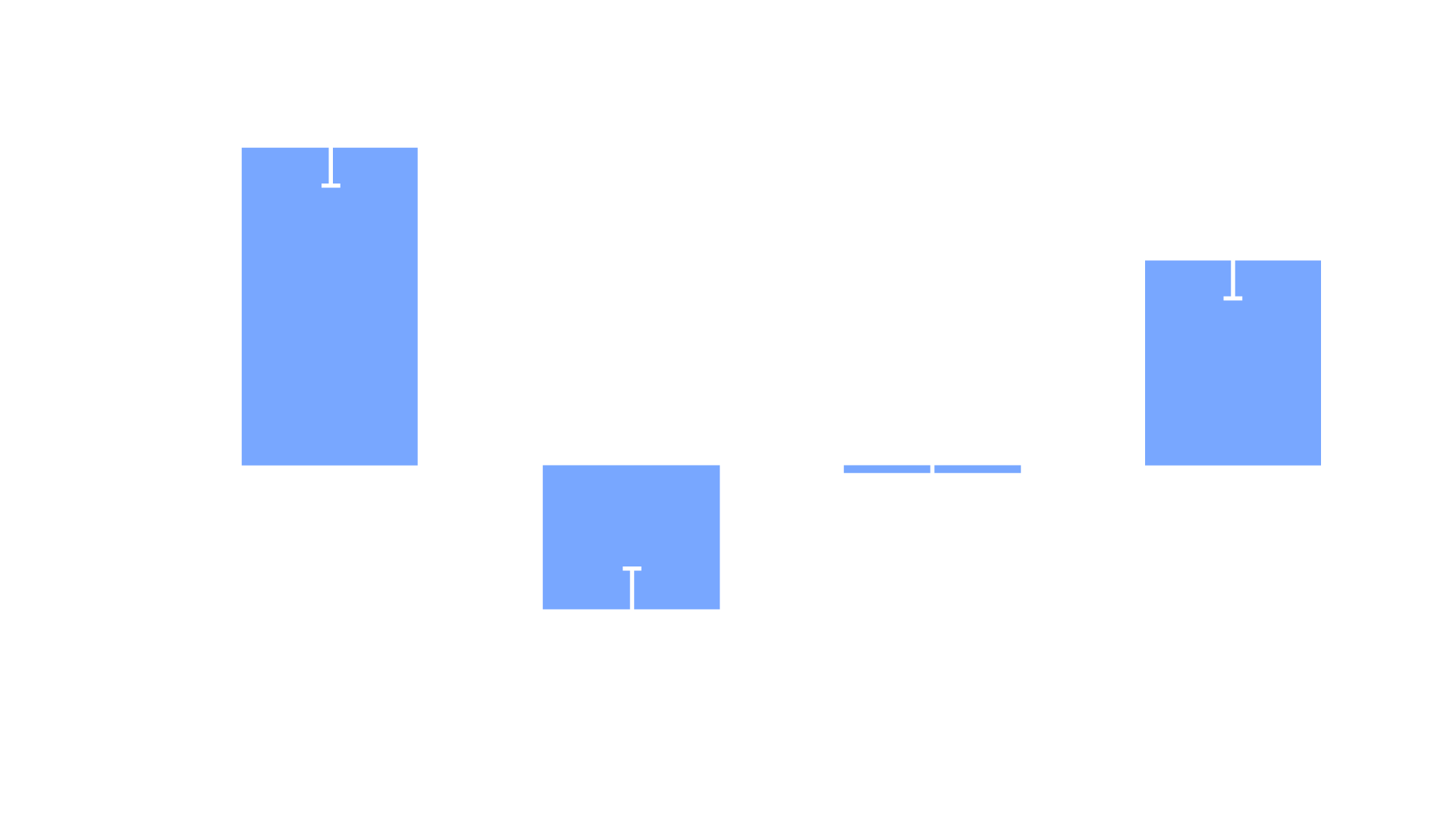 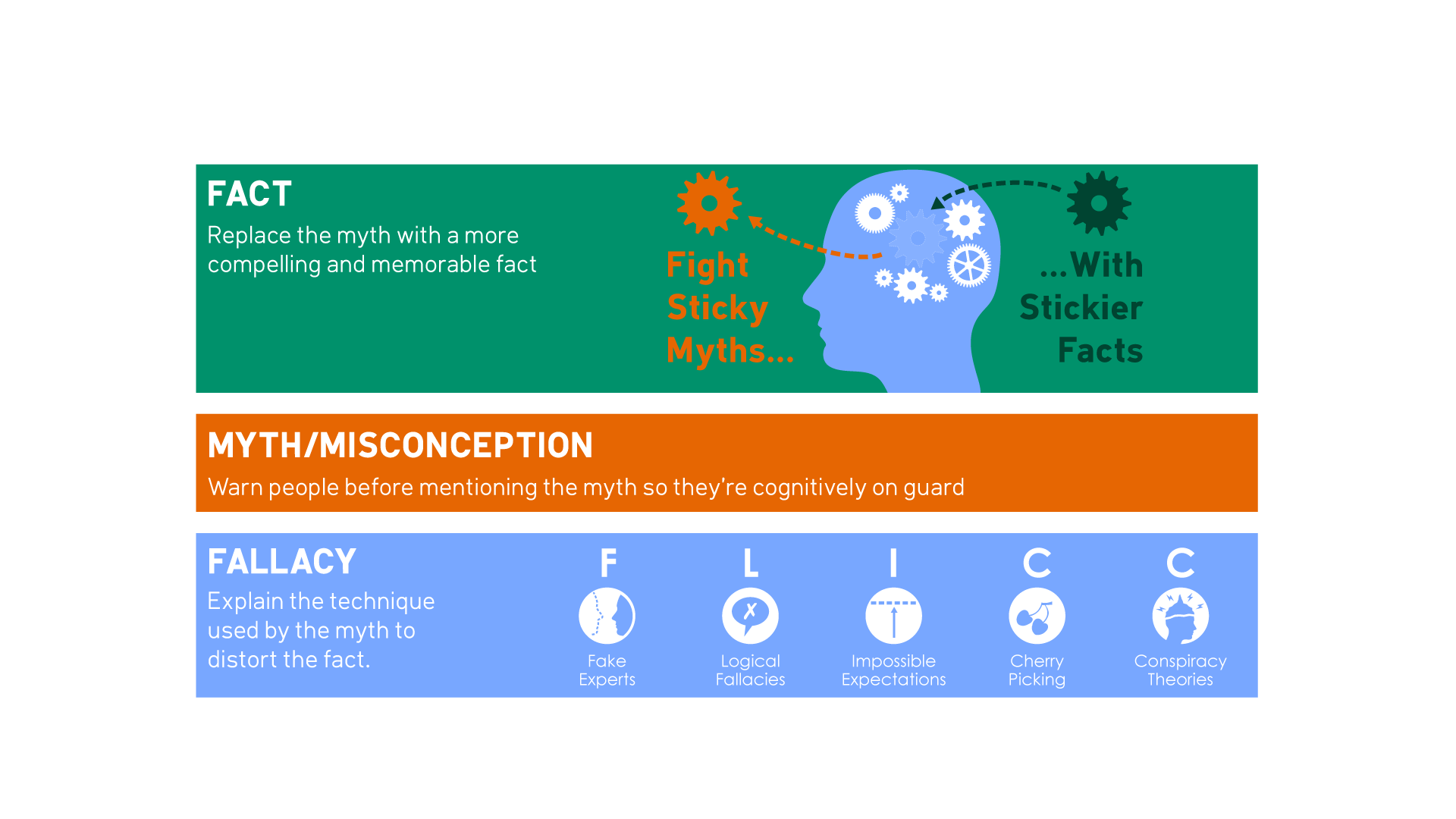 [Speaker Notes: Typically, our science communication is just the green section of this slide – explaining the facts. But understanding the facts doesn’t necessarily protect people when they encounter a myth that conflicts with the facts – the two conflicting messages can cancel each other out. To help people develop immunity to misinformation, when we explain the facts, we also need to explain how the facts might get distorted. Then when people encounter a myth, they can reconcile the facts with the myth.]
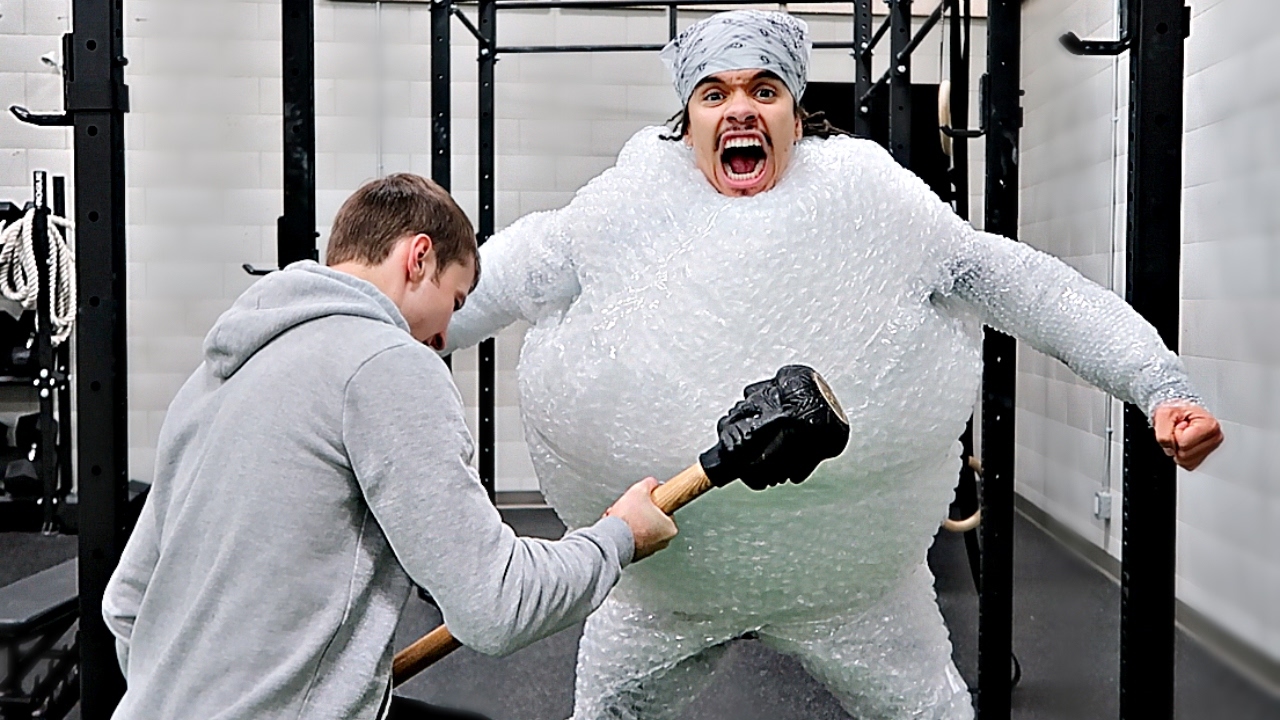 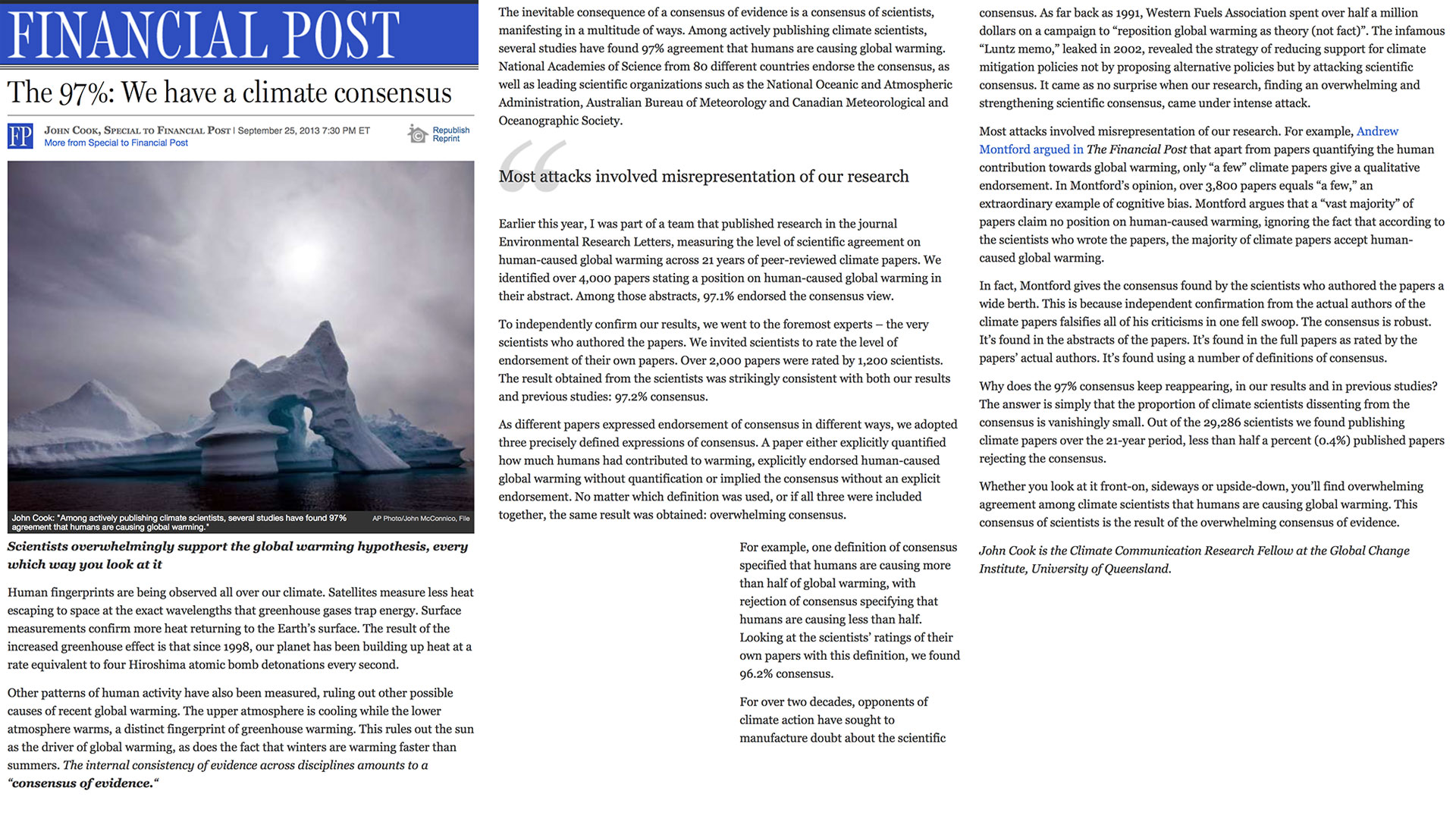 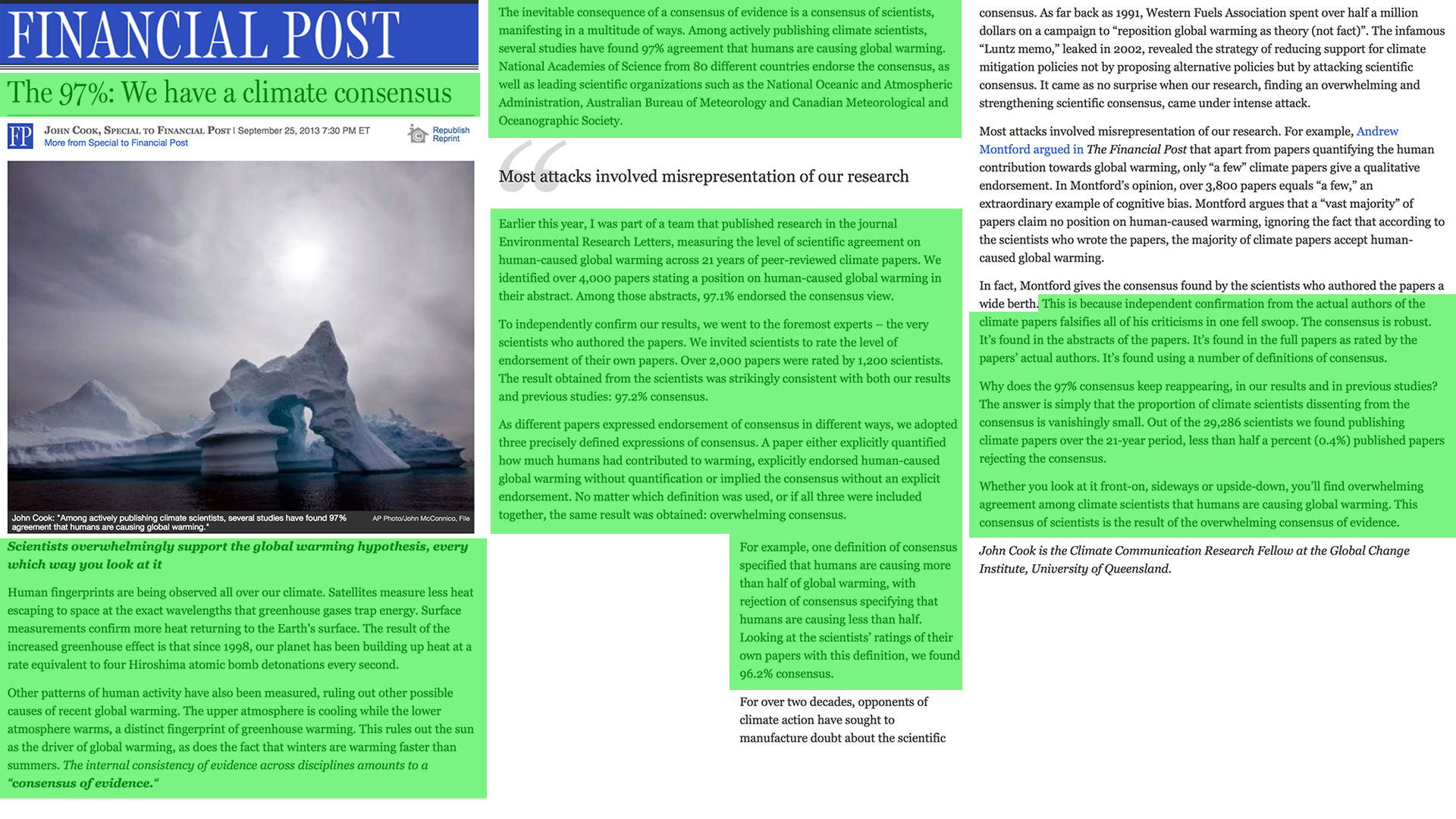 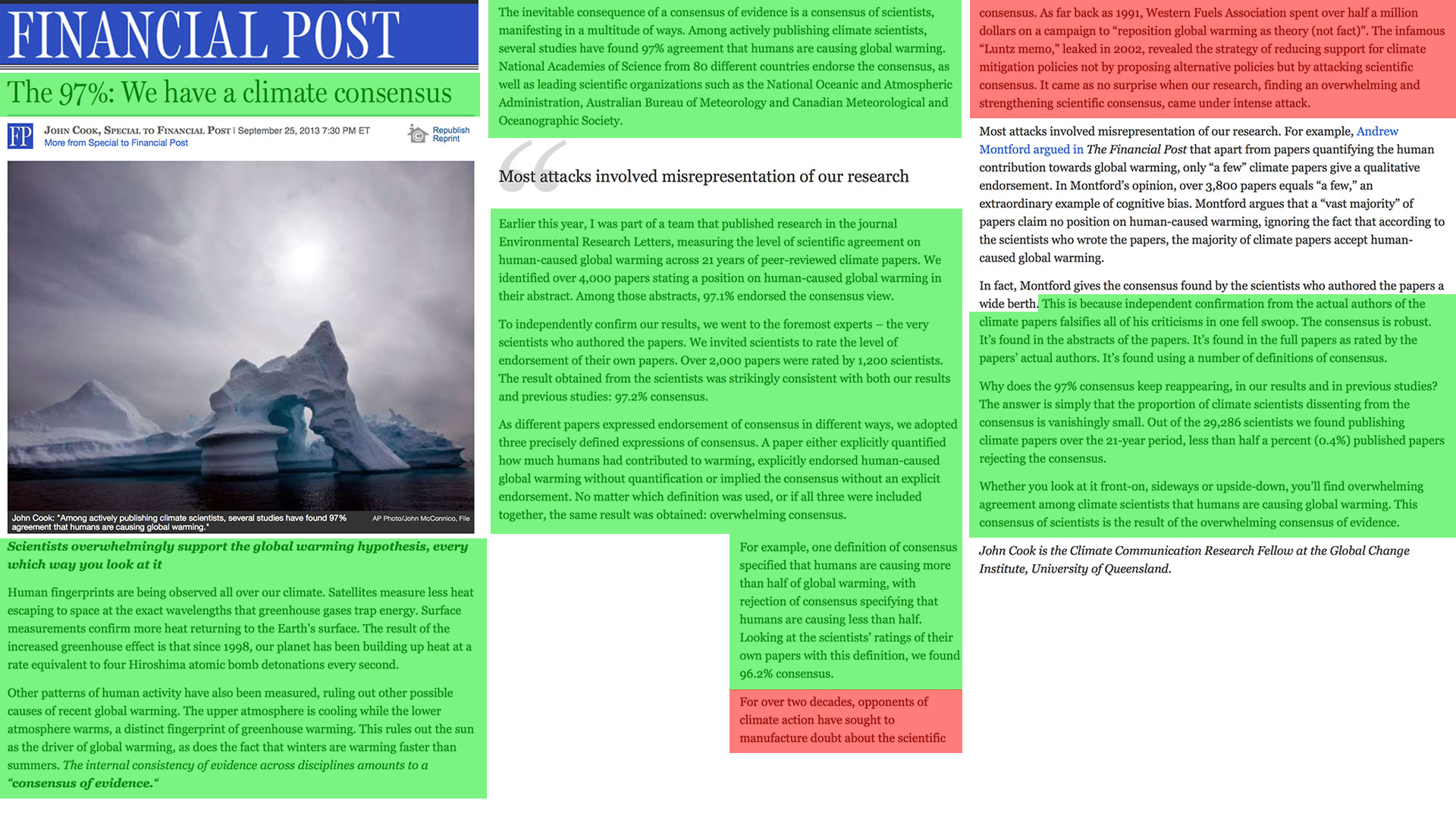 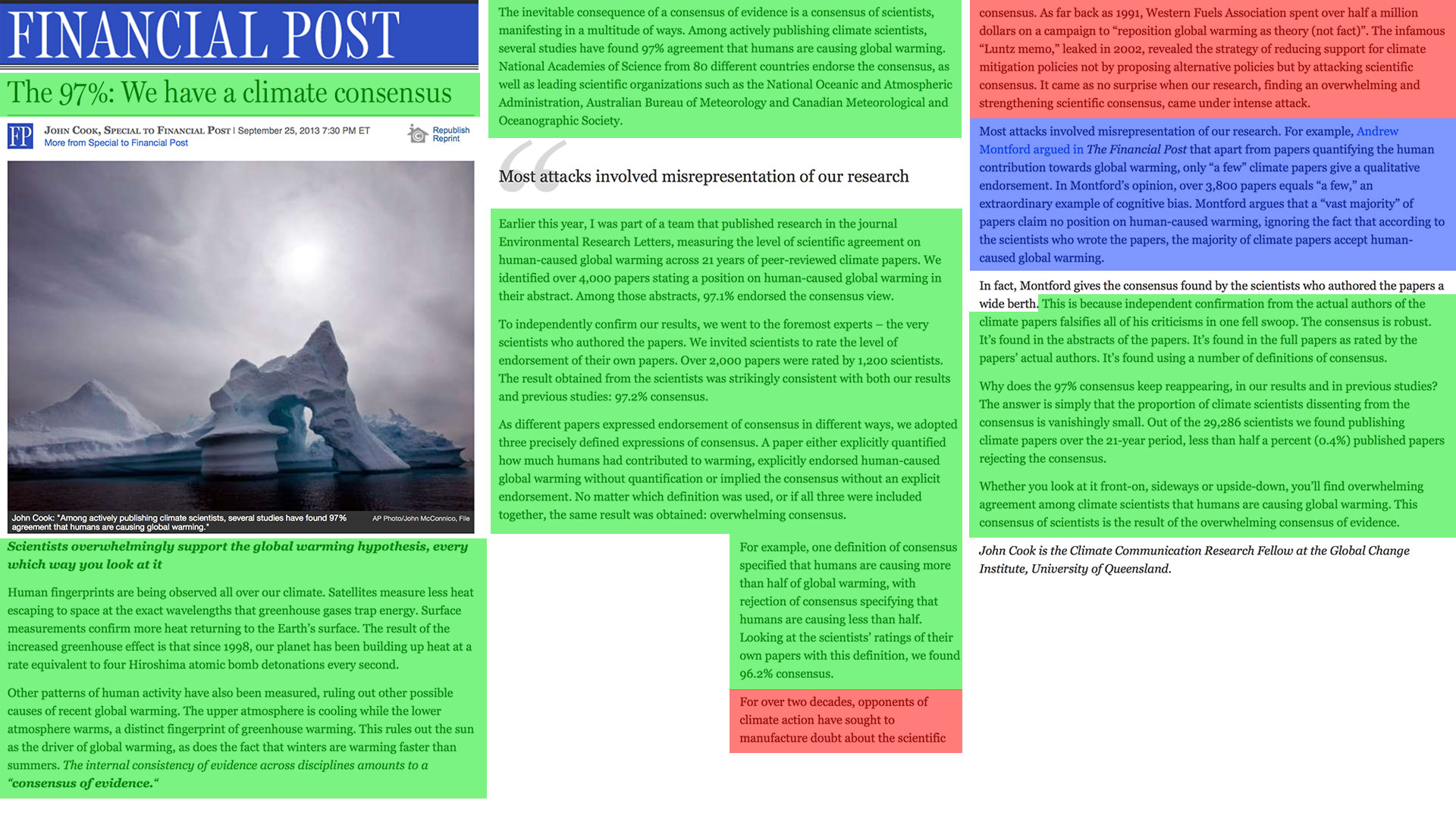 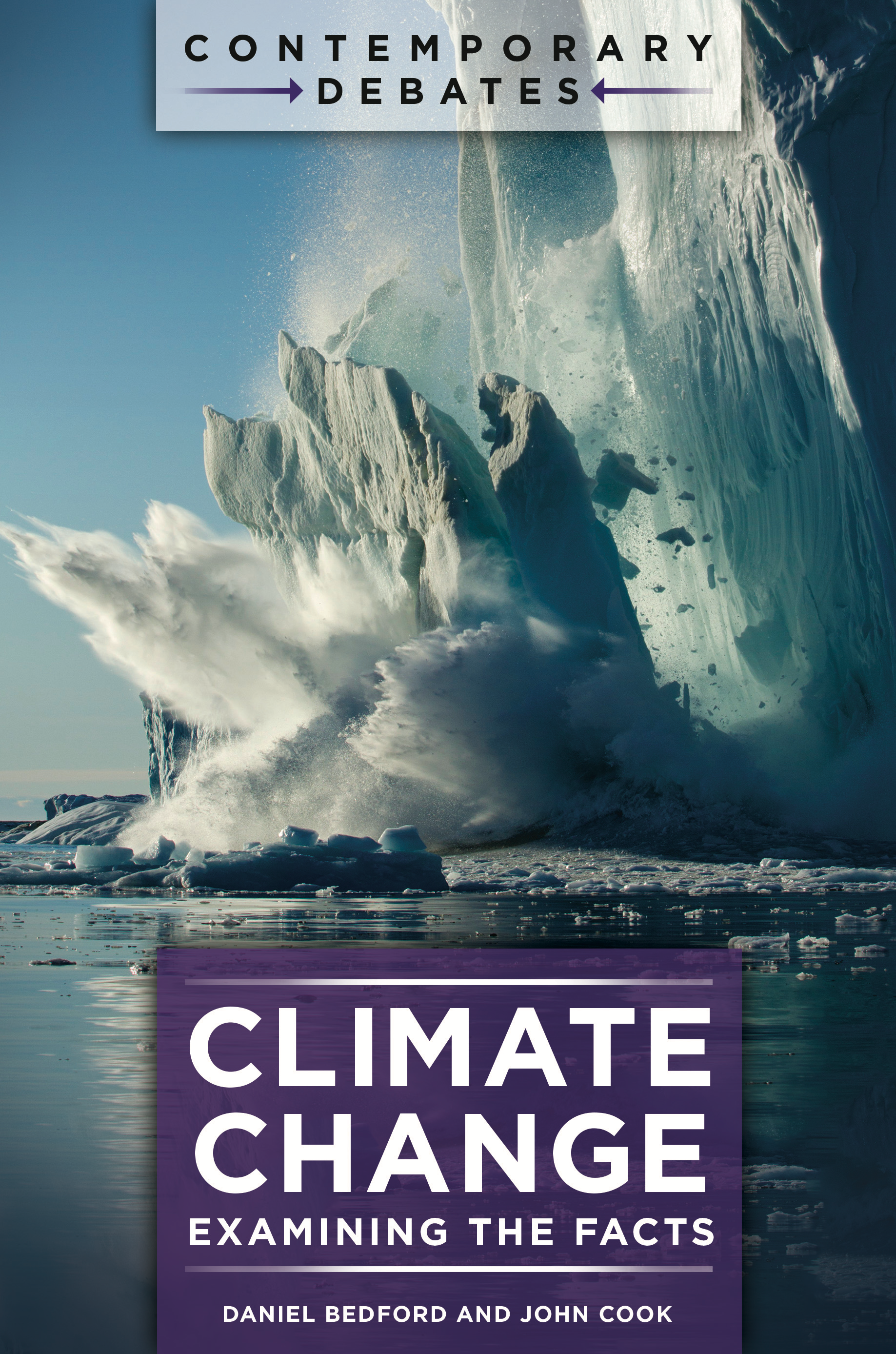 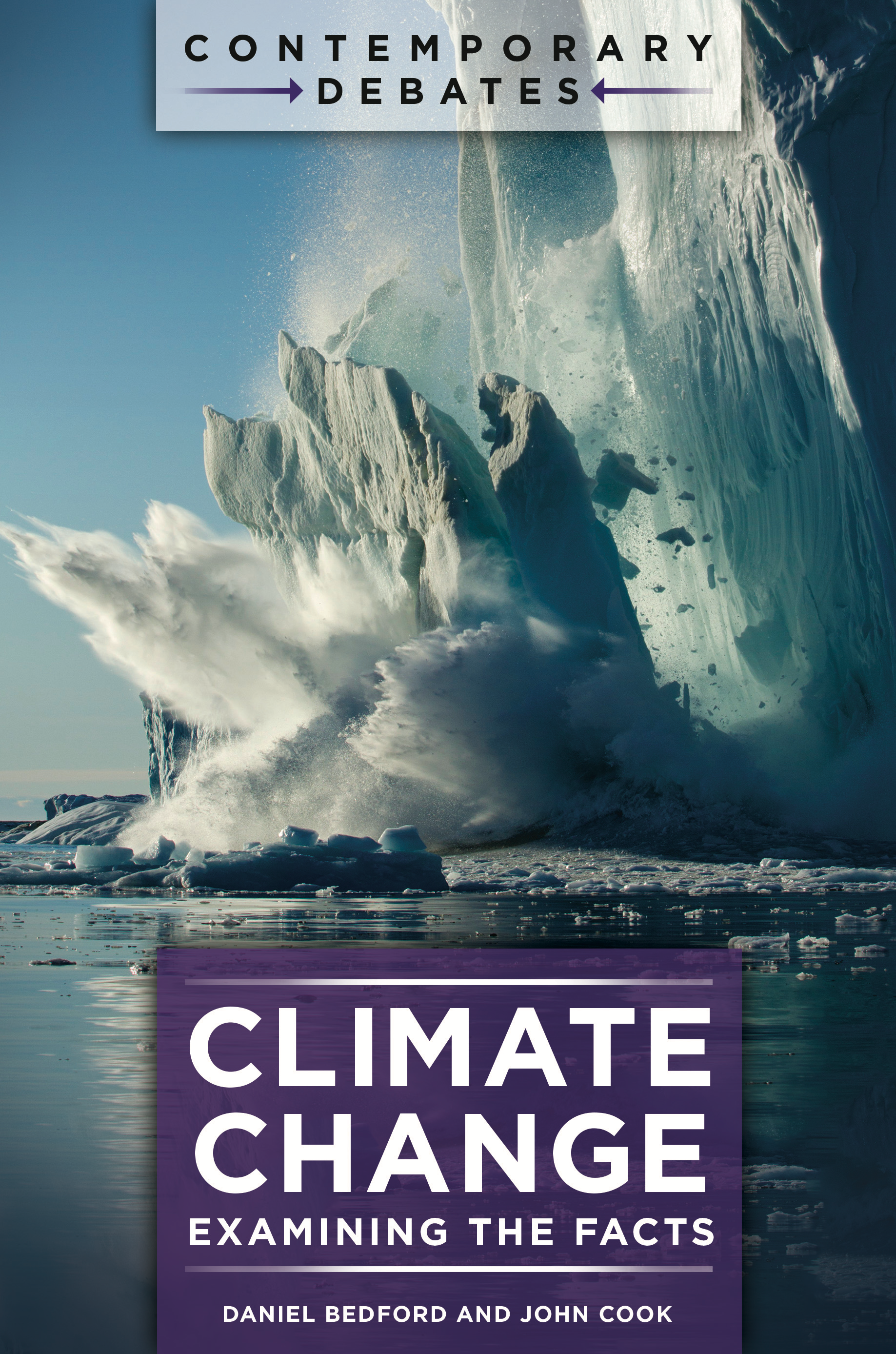 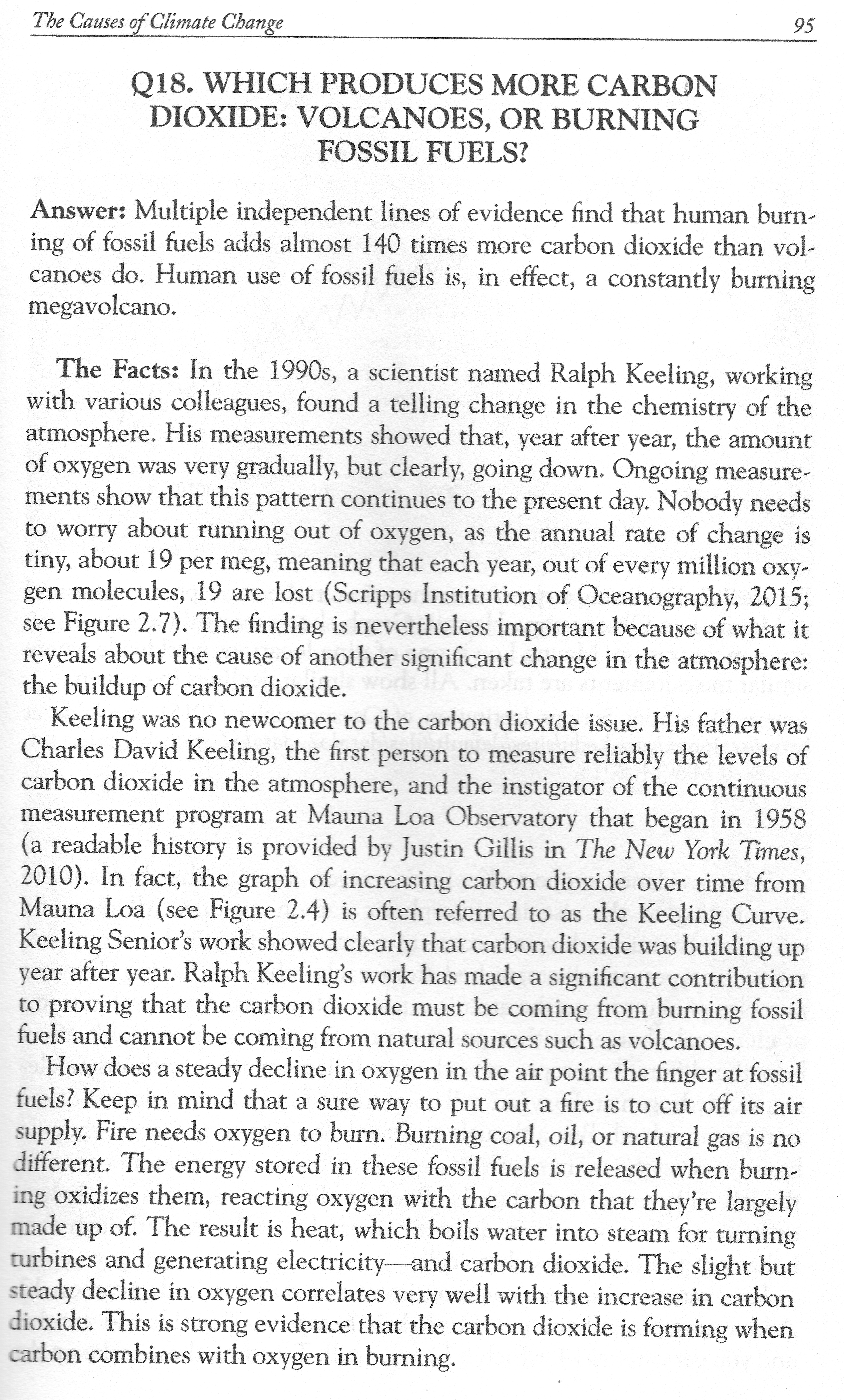 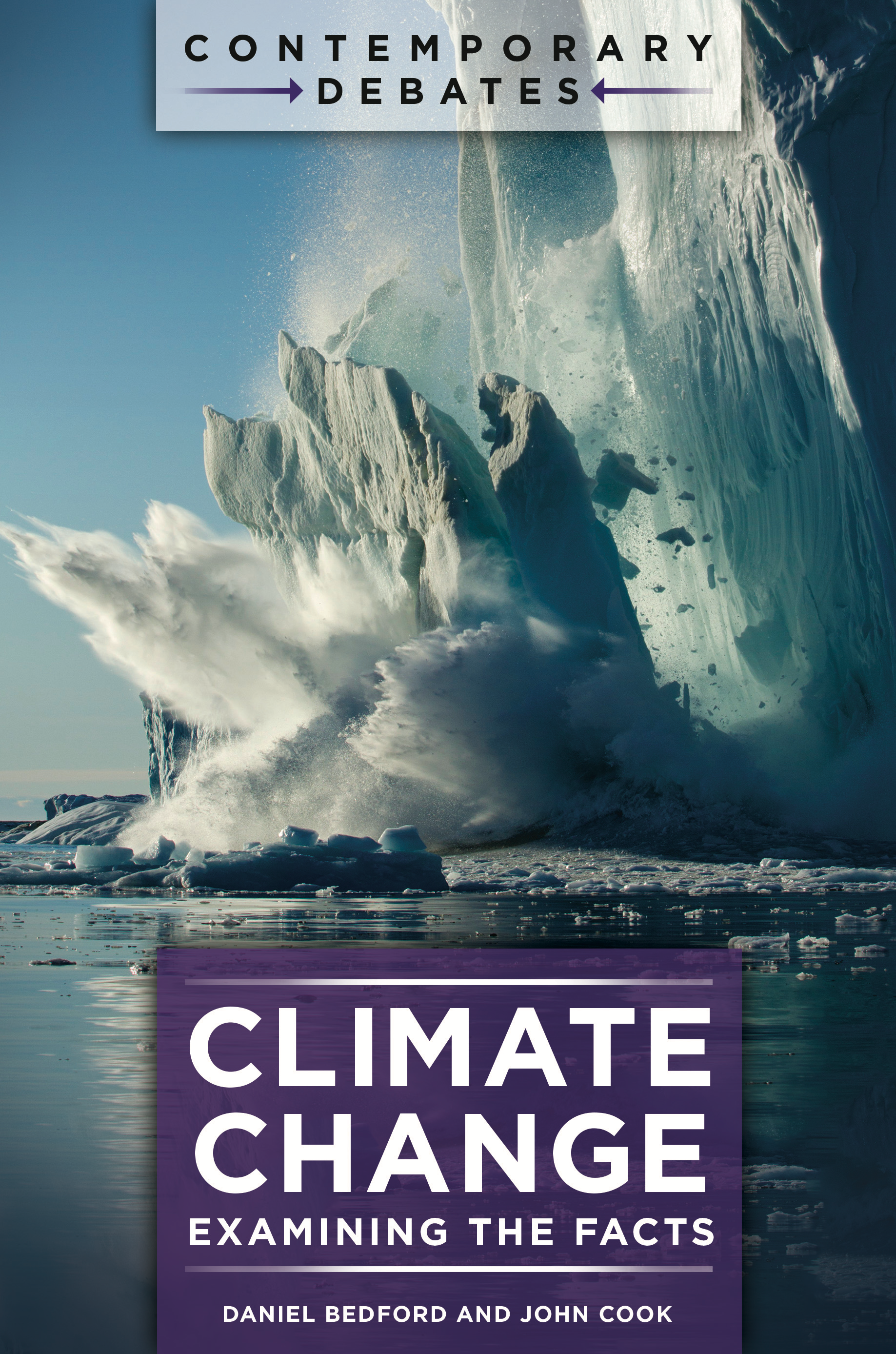 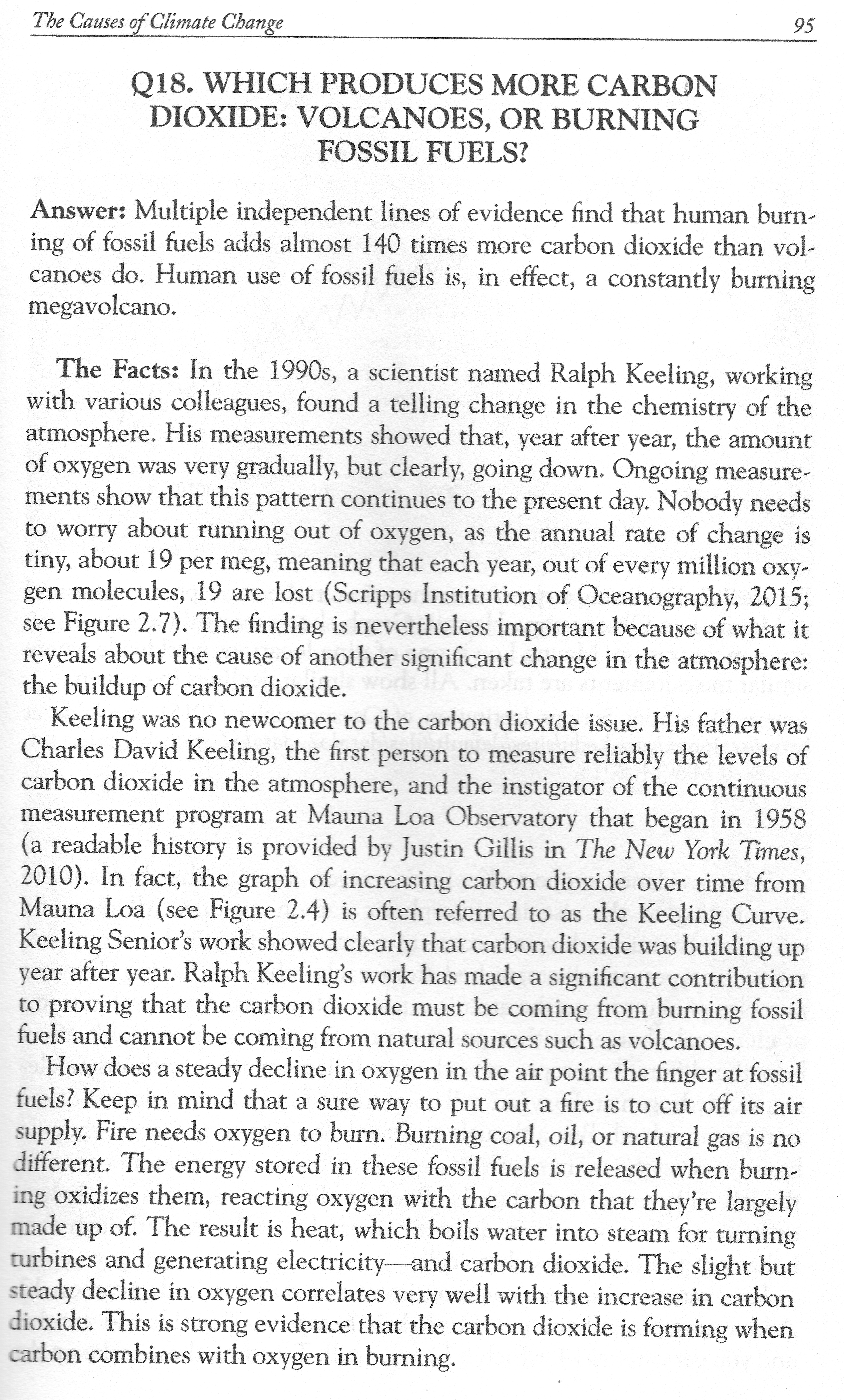 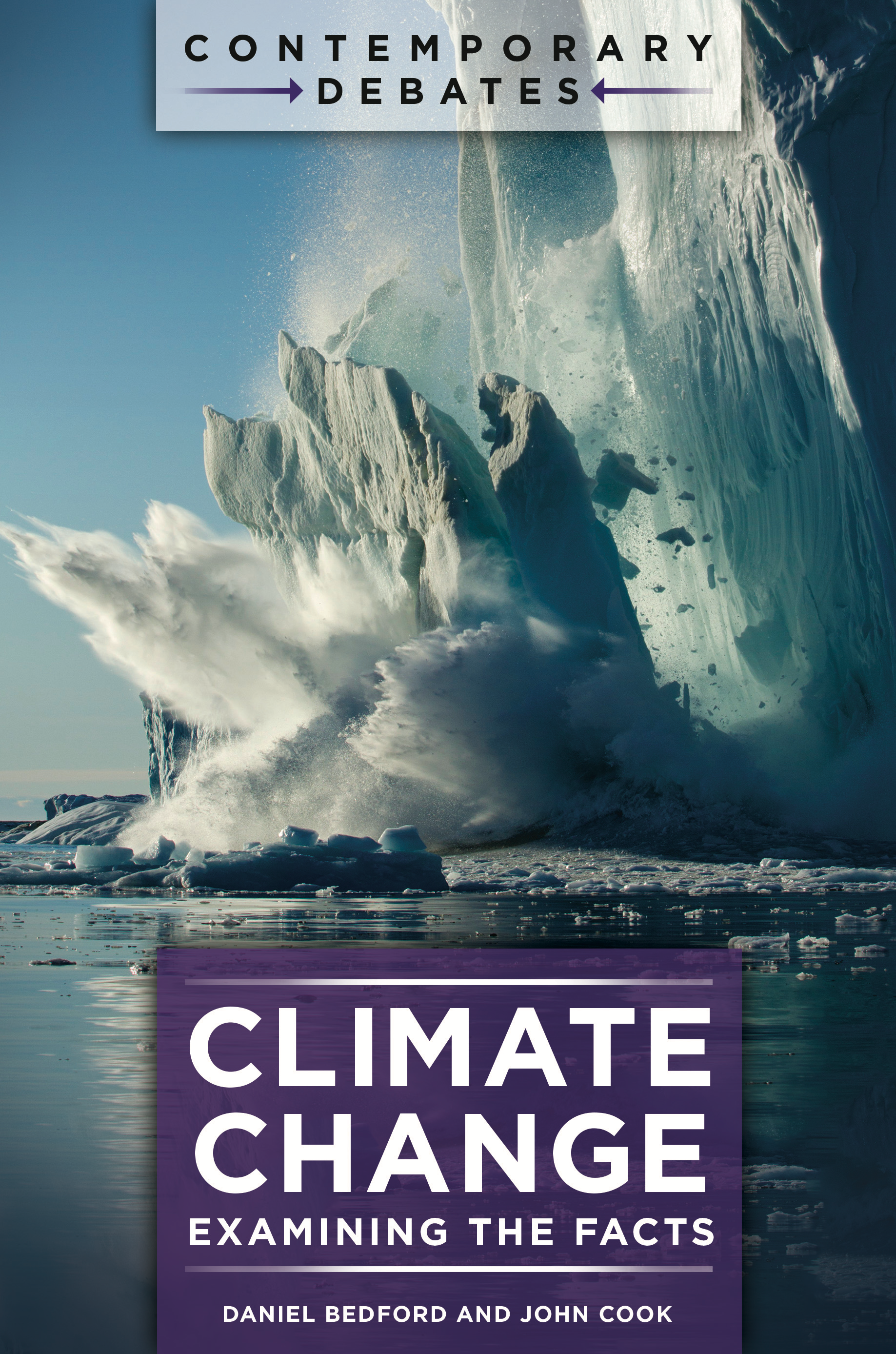 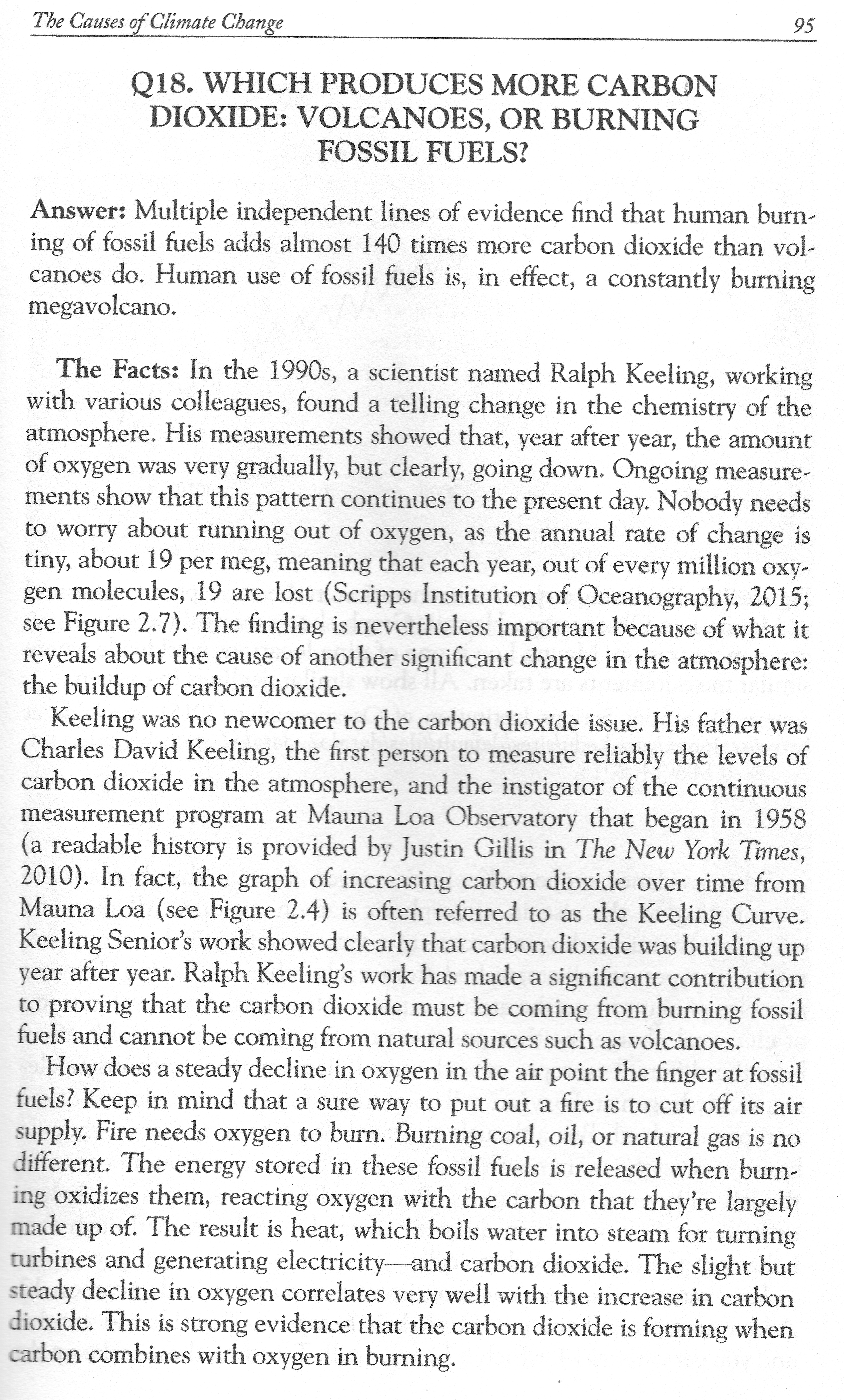 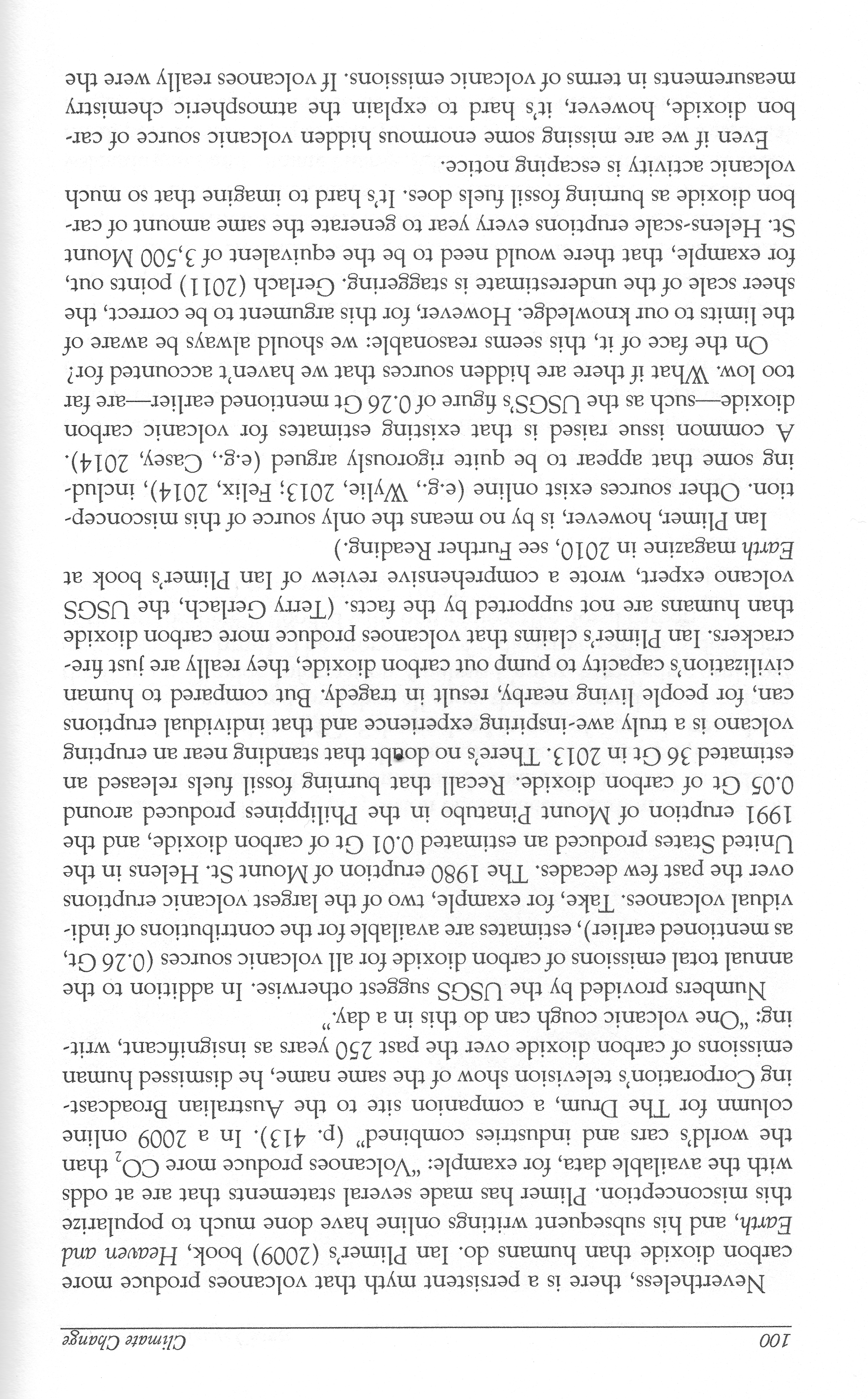 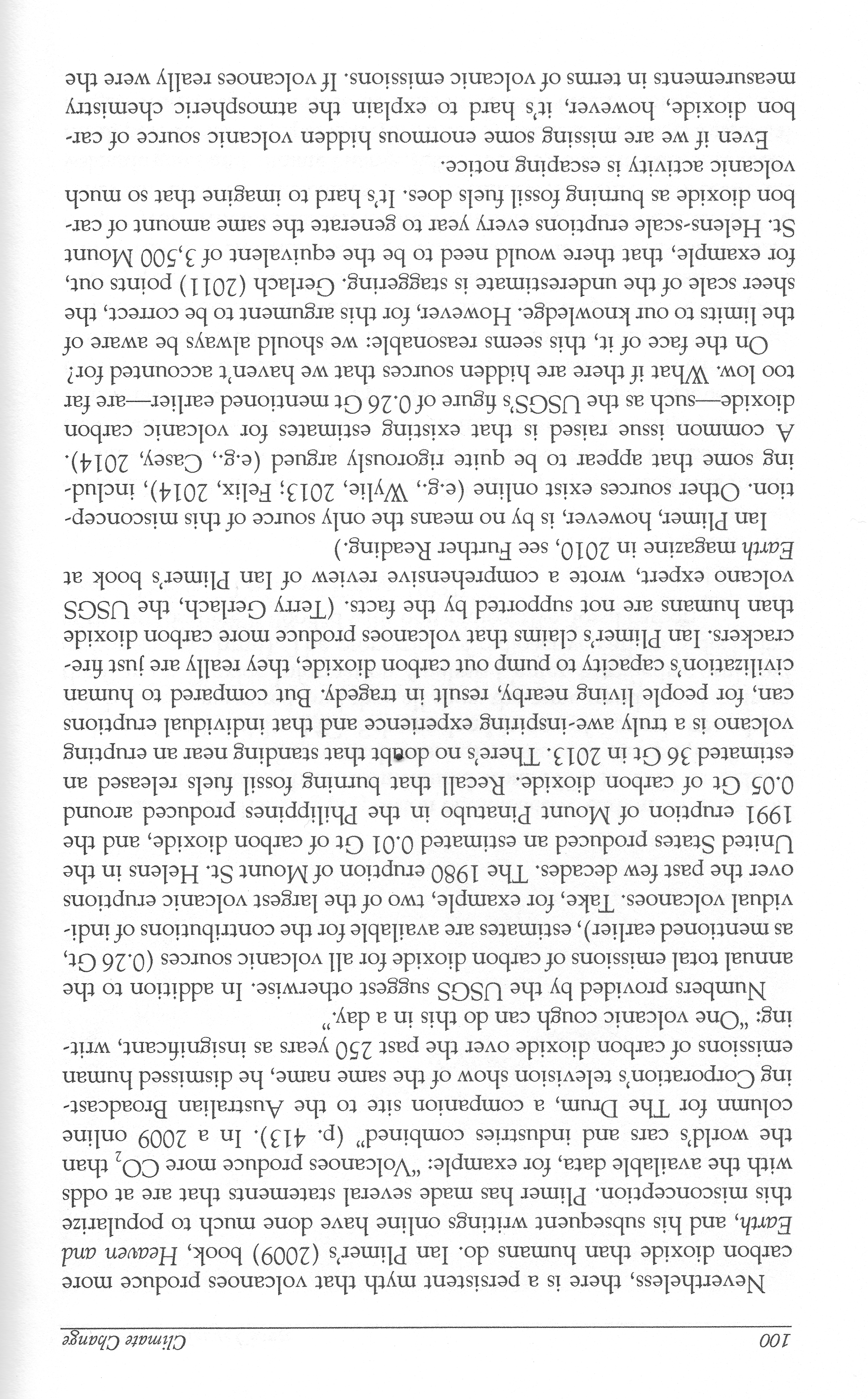 http://edx.org/understanding-climate-denial
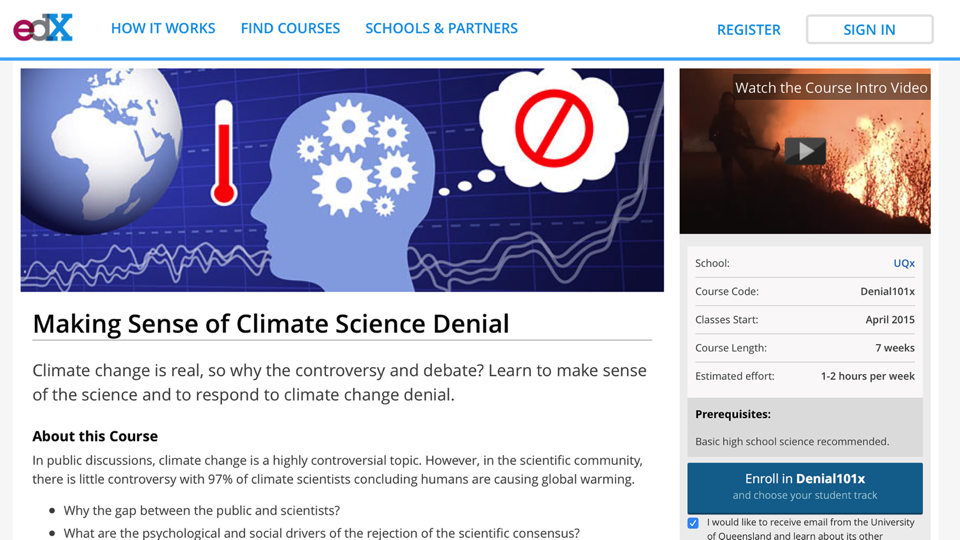 http://edx.org/understanding-climate-denial
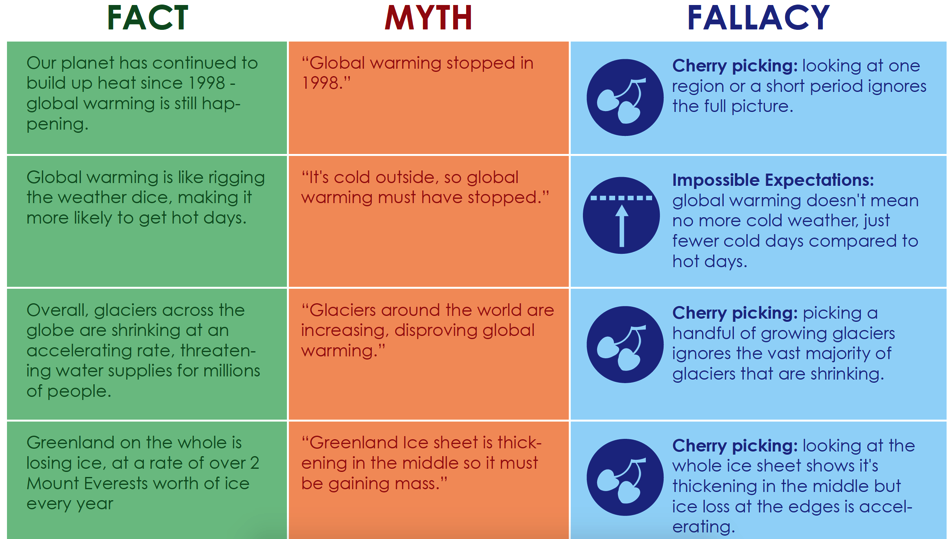 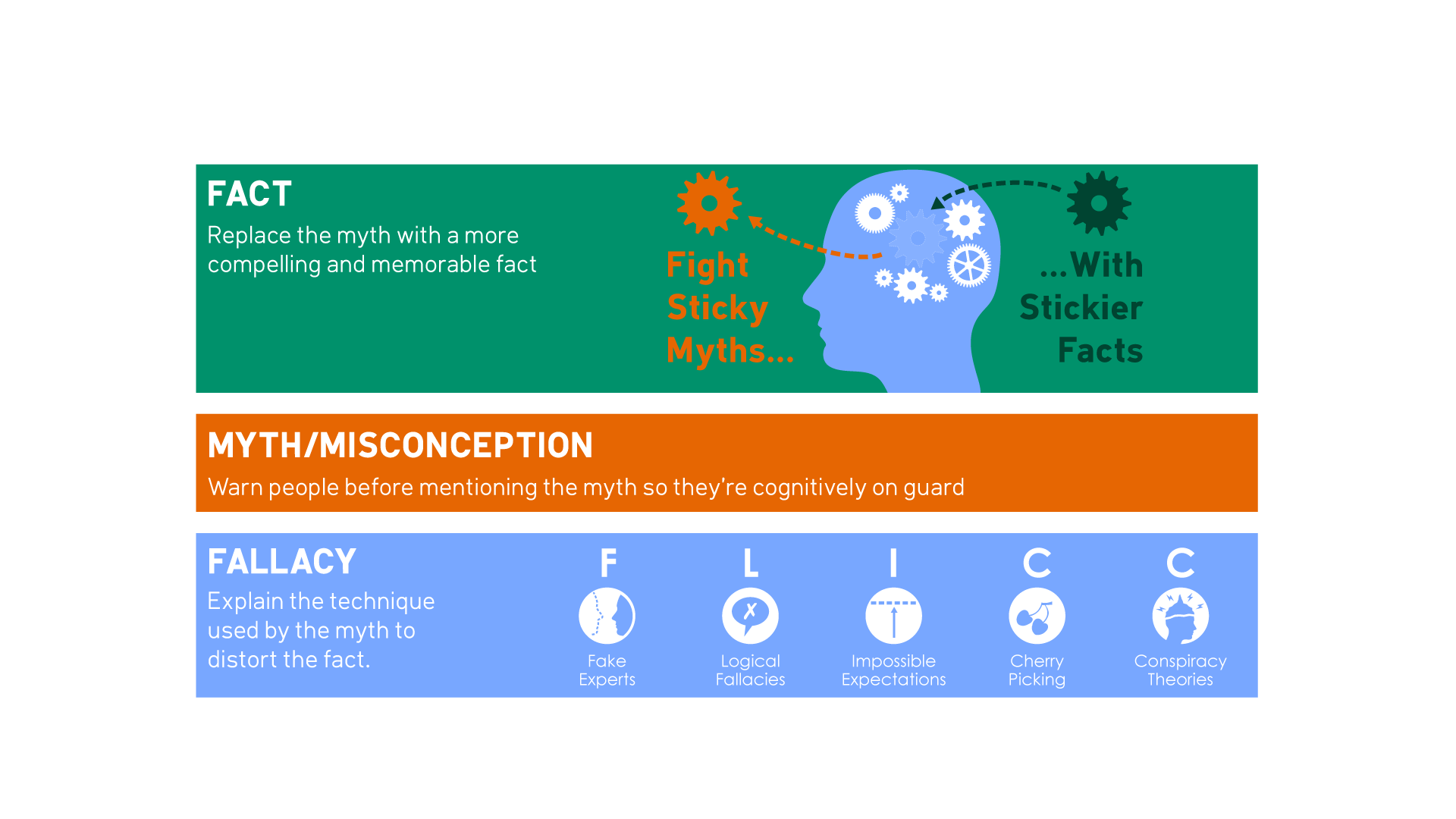 [Speaker Notes: Typically, our science communication is just the green section of this slide – explaining the facts. But understanding the facts doesn’t necessarily protect people when they encounter a myth that conflicts with the facts – the two conflicting messages can cancel each other out. To help people develop immunity to misinformation, when we explain the facts, we also need to explain how the facts might get distorted. Then when people encounter a myth, they can reconcile the facts with the myth.]
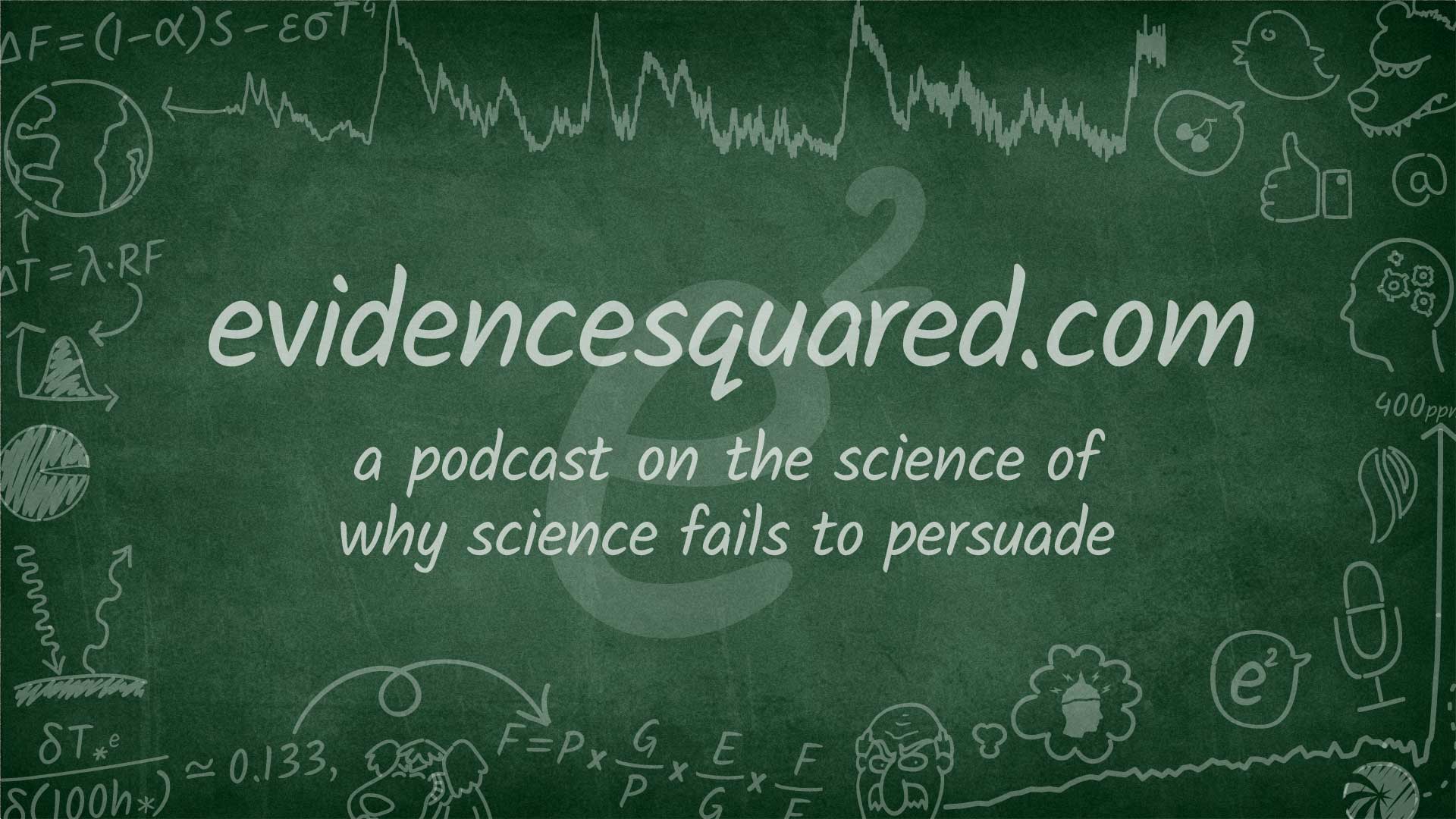 John Cook
Email: jcook20@gmu.edu
Web: http://www.skepticalscience.com
Denial101x MOOC: http://sks.to/denial101x
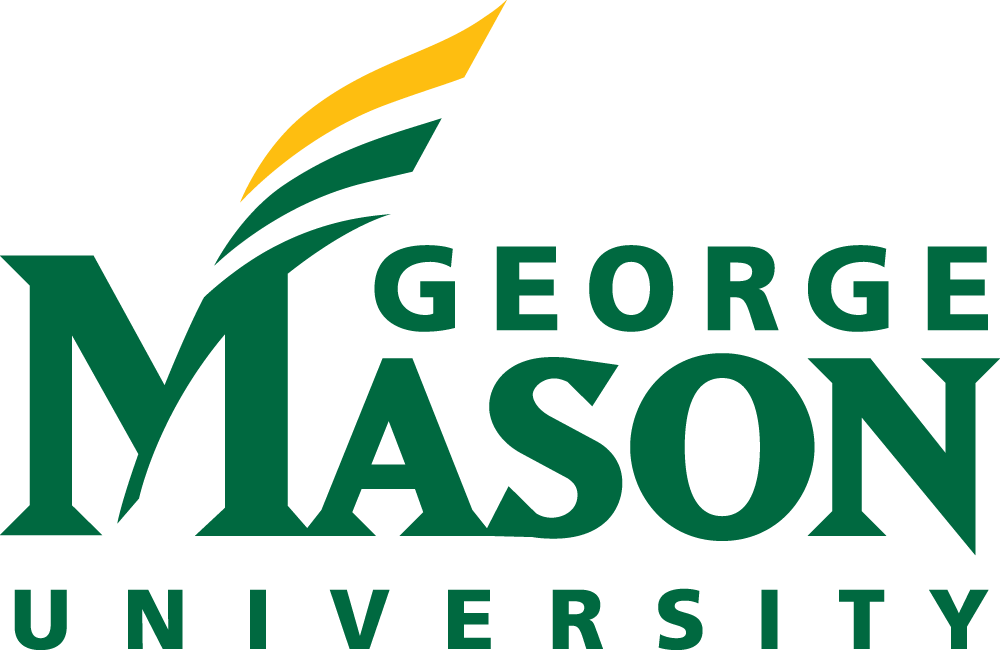 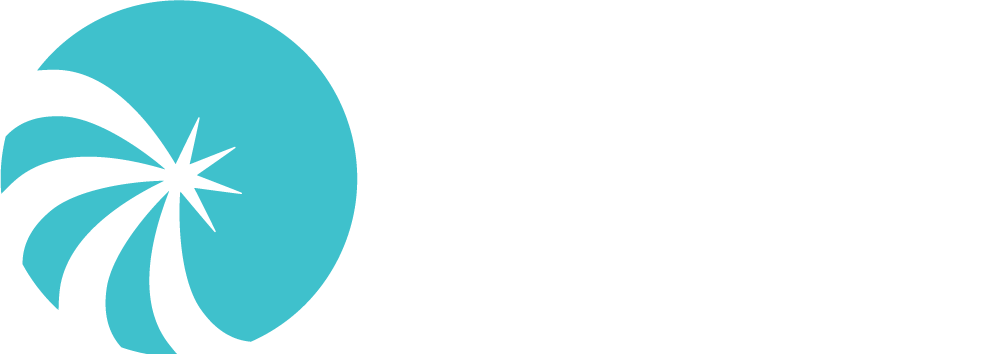 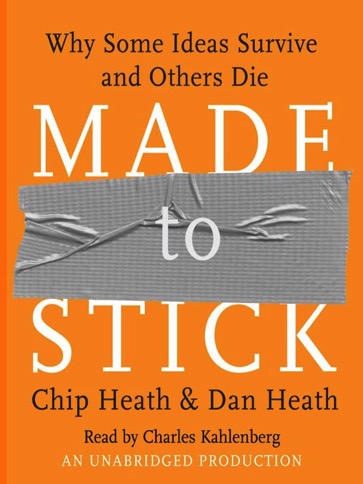 s.u.c.c.e.s.
Simple
Unexpected
Credible
Concrete
Emotional
Story